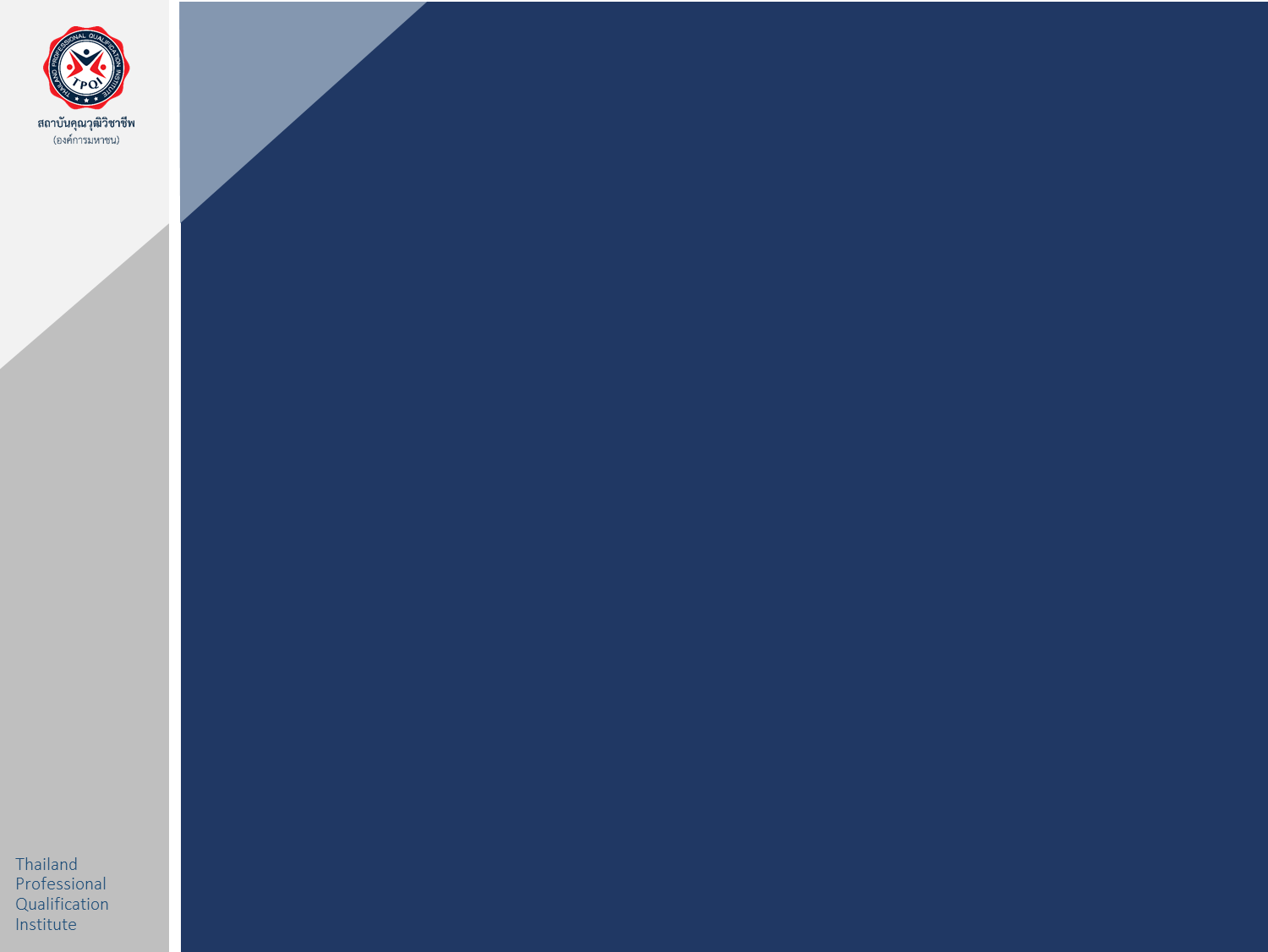 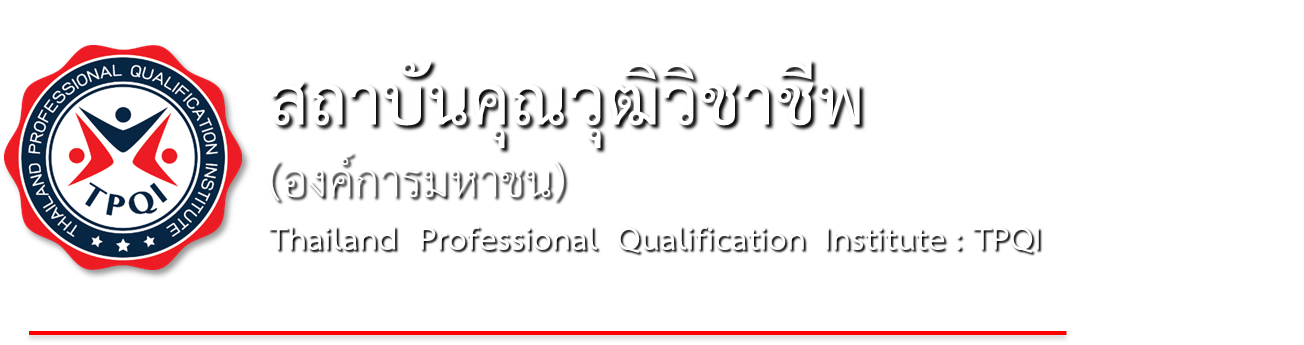 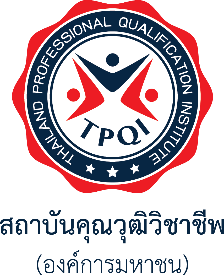 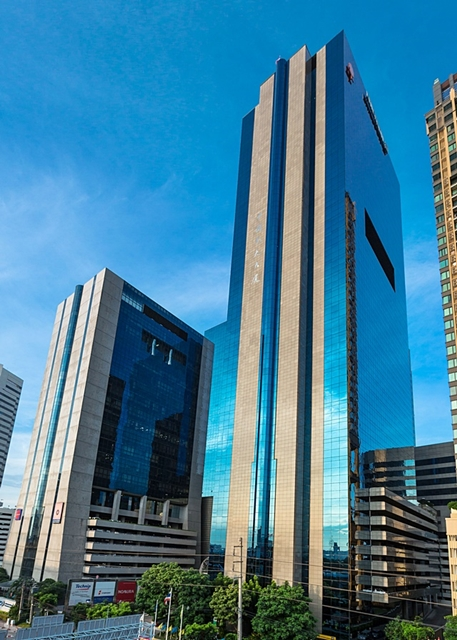 “
สถาบันคุณวุฒิวิชาชีพ (องค์การมหาชน) หรือ สคช. 
เป็นหน่วยงานของรัฐบาลภายใต้การกำกับดูแลของนายกรัฐมนตรี
ซึ่งในปัจจุบันได้มอบหมายให้ รองนายกรัฐมนตรี
พลอากาศเอก ประจิน จั่นตอง เป็นผู้กำกับดูแล 
โดยมีหน้าที่สำคัญใน การยกระดับทักษะ ความรู้ความสามารถ
ของกำลังคนในประเทศ ตามนโยบายของรัฐบาล 
สคช. ได้มีการพัฒนาระบบคุณวุฒิวิชาชีพ กำหนดกรอบคุณวุฒิวิชาชีพ
ในระดับต่างๆ ให้สอดคล้องกับกรอบคุณวุฒิแห่งชาติ เพื่อเป็นมาตรฐาน
ที่สามารถบ่งชี้ถึงสมรรถนะของคน รวมทั้งมีการจัดทำมาตรฐานอาชีพ
ในสาขาวิชาชีพต่างๆ 54 สาขาวิชาชีพ และจัดให้มีการประเมิน
สมรรถนะบุคคล ไปแล้วกว่า 11,000 คน ผ่านศูนย์ทดสอบ
สมรรถนะต่าง ๆ กว่า 70 แห่งทั่วประเทศ
”
ThailandProfessionalQualificationInstitute
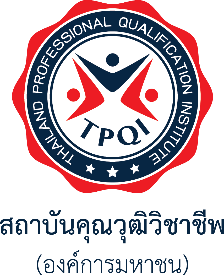 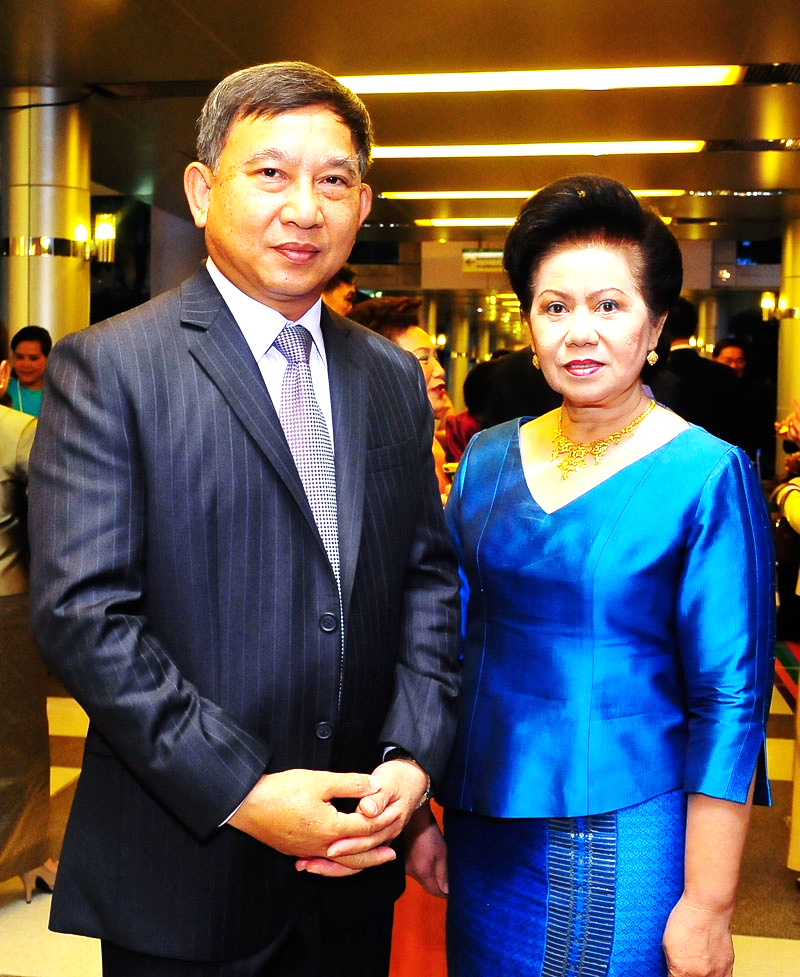 “
เรามุ่งเน้น ผลักดัน และยกระดับมาตรฐานอาชีพ เพื่อการันตีให้ภาคธุรกิจได้รับรู้ว่า  คนเหล่านี้มี ทักษะ สมรรถนะ และขีดความสามารถตรงตามความต้องการเพื่อพัฒนาธุรกิจ โดยมีเป้าหมายสูงสุดคือ ยกระดับเศรษฐกิจและคุณภาพชีวิตของประชาชนให้ดีขึ้น และเมื่อทั้งสองอย่างนี้ดีขึ้น ก็จะนำไปสู่ความมั่งคั่ง มั่นคง และยั่งยืน ของประเทศต่อไป
”
พลอากาศเอก ประจิน จั่นตอง
รองนายกรัฐมนตรี
ThailandProfessionalQualificationInstitute
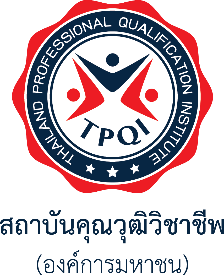 คณะกรรมการ
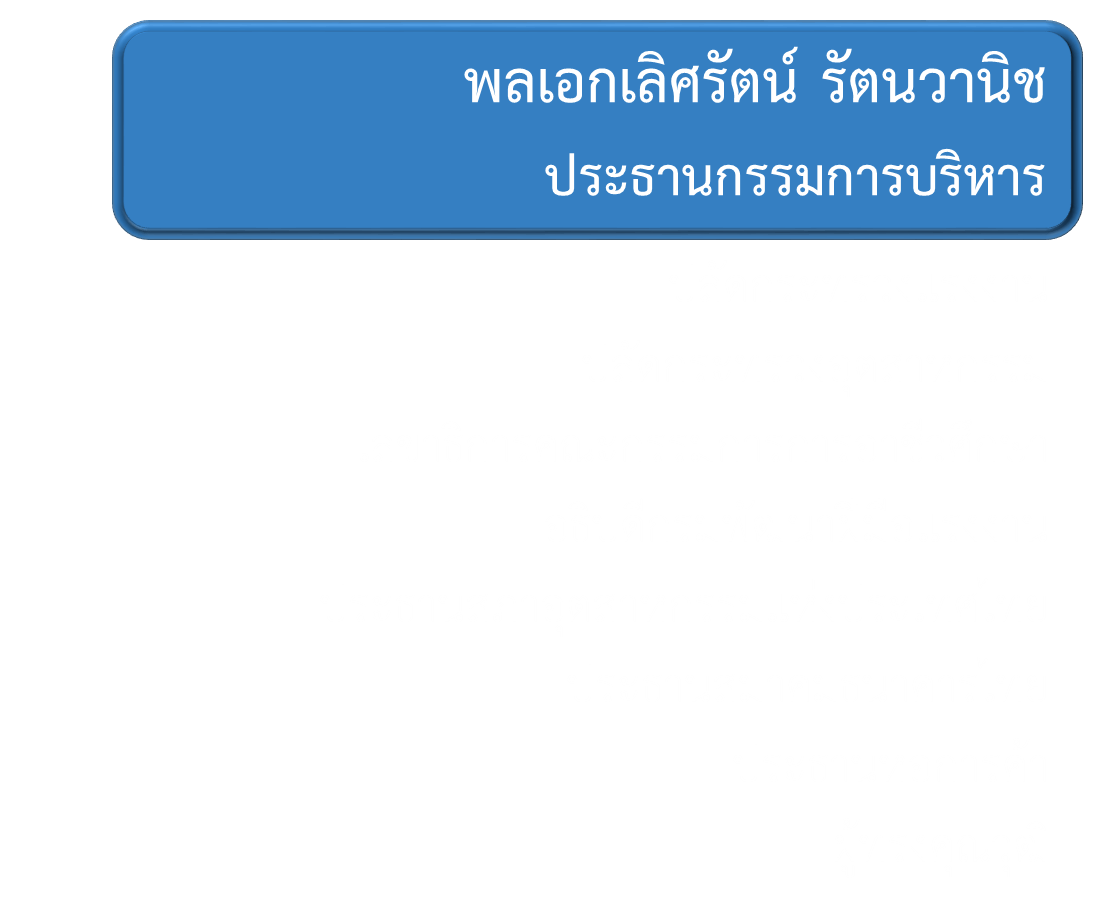 พลเอก เลิศรัตน์ รัตนวานิช
ประธานกรรมการ
ปลัดกระทรวงแรงงาน
ปลัดกระทรวงอุตสาหกรรม
เลขาธิการคณะกรรมการการอาชีวศึกษา
อธิบดีกรมพัฒนาฝีมือแรงงาน
ประธานสภาอุตสาหกรรมแห่งประเทศไทย
ประธานสมาคมธนาคารไทย
ประธานหอการค้า
ผู้ทรงคุณวุฒิ
ThailandProfessionalQualificationInstitute
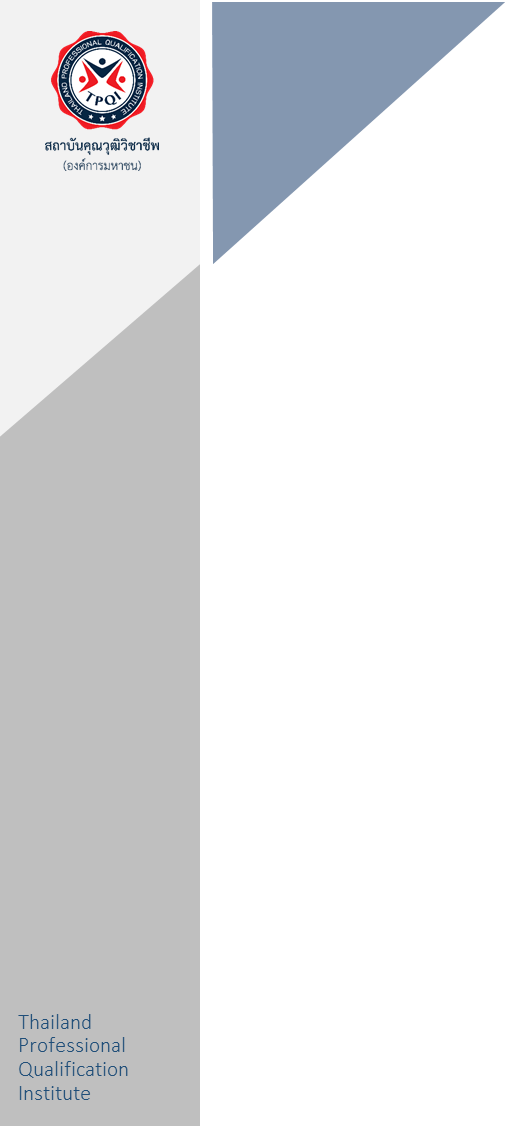 วัตถุประสงค์การจัดตั้ง
1
ดำเนินการศึกษาวิจัยและพัฒนาระบบคุณวุฒิวิชาชีพ
2
ส่งเสริมและสนับสนุนกลุ่มอาชีพหรือกลุ่มวิชาชีพในการจัดทำมาตรฐานอาชีพ
3
ให้การรับรององค์กรที่มีหน้าที่รับรองรองสมรรถนะของบุคคลตามมาตรฐานอาชีพ
ติดตามและประเมินผลองค์กรที่มีหน้าที่รับรองสมรรถนะของบุคคลตามมาตรฐาน   
           อาชีพรวมทั้งระบบคุณวุฒิวิชาชีพ เพื่อให้การดำเนินการเป็นไปด้วยความโปร่งใส
           และยุติธรรม
4
5
เป็นศูนย์กลางข้อมูลเกี่ยวกับระบบคุณวุฒิวิชาชีพและมาตรฐานอาชีพ
ส่งเสริมและประสานความร่วมมือกับสถานศึกษา ศูนย์ฝึกอบรมสถาน
           ประกอบการหน่วยงานรัฐและเอกชนในการเผยแพร่ระบบคุณวุฒิวิชาชีพและ
           มาตรฐานอาชีพ
6
1
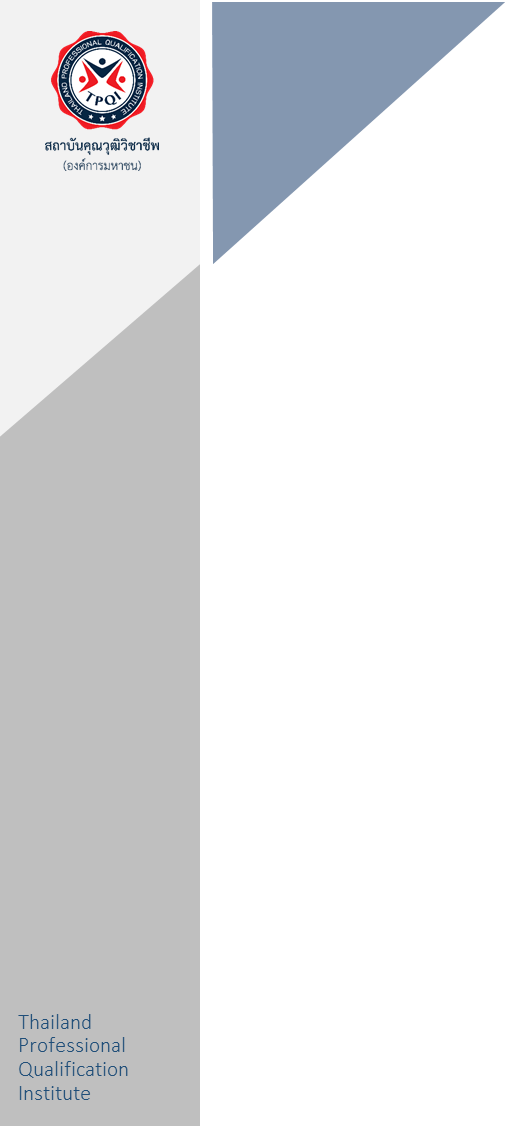 ดำเนินการศึกษาวิจัยและพัฒนาระบบคุณวุฒิวิชาชีพ
ระบบคุณวุฒิวิชาชีพ
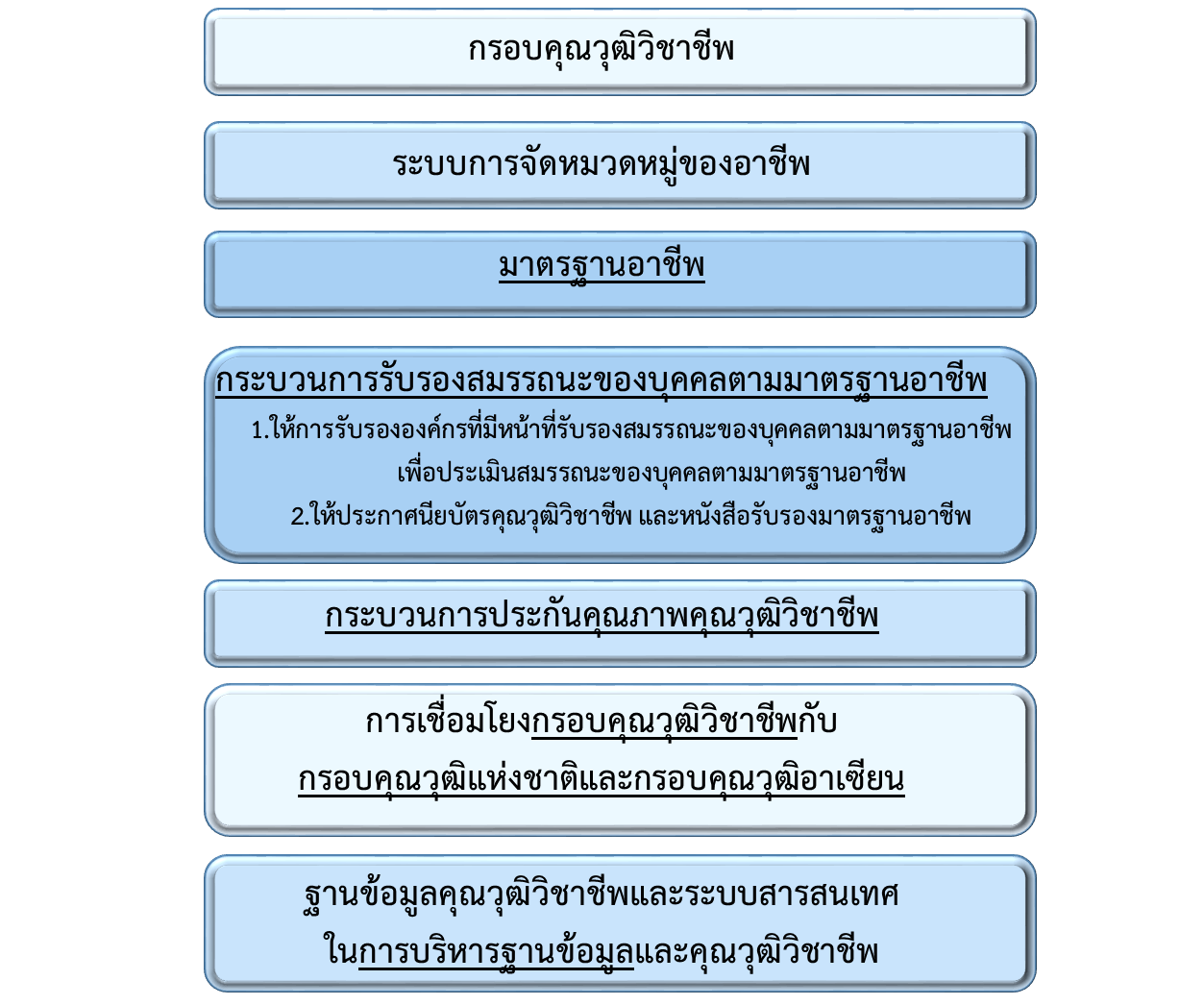 1
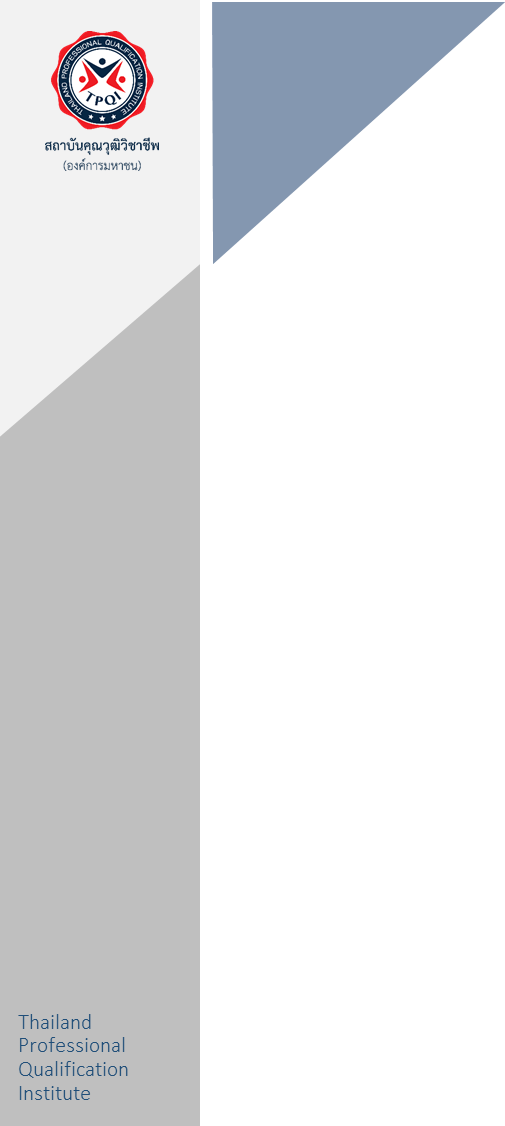 ดำเนินการศึกษาวิจัยและพัฒนาระบบคุณวุฒิวิชาชีพ
กรอบคุณวุฒิวิชาชีพ
Professional Qualification Framework
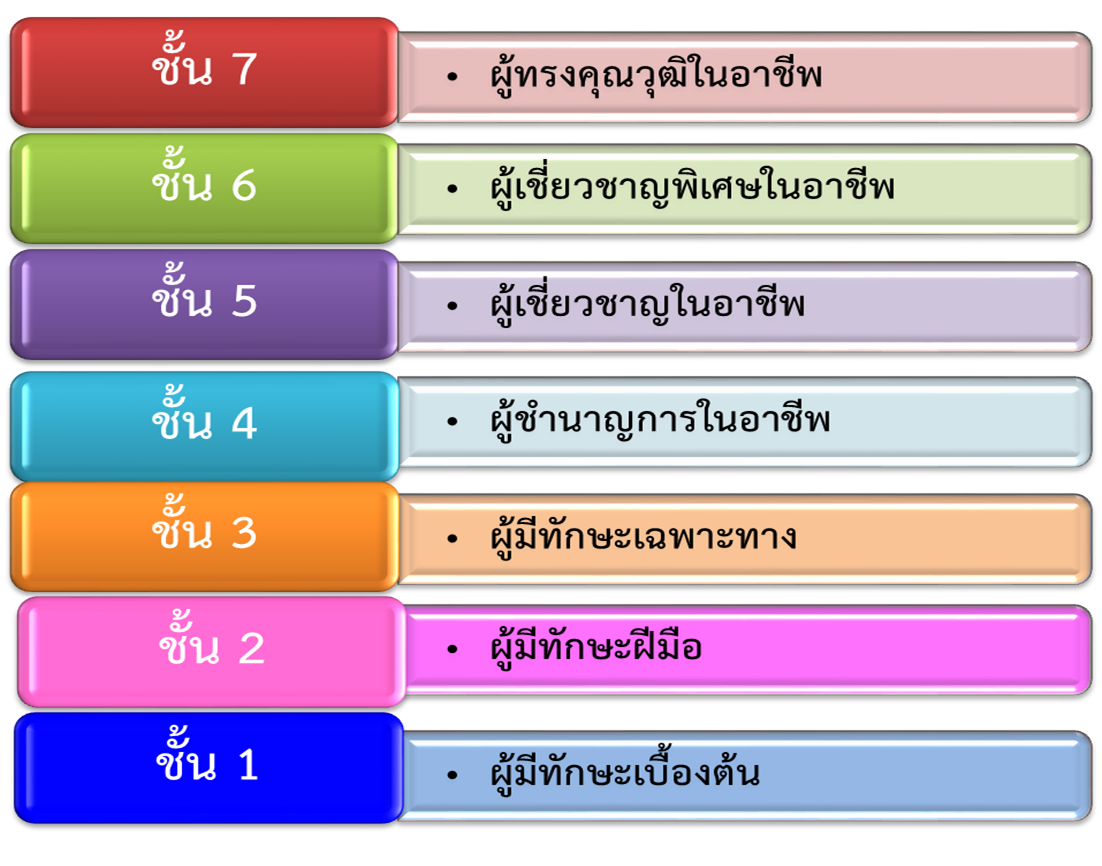 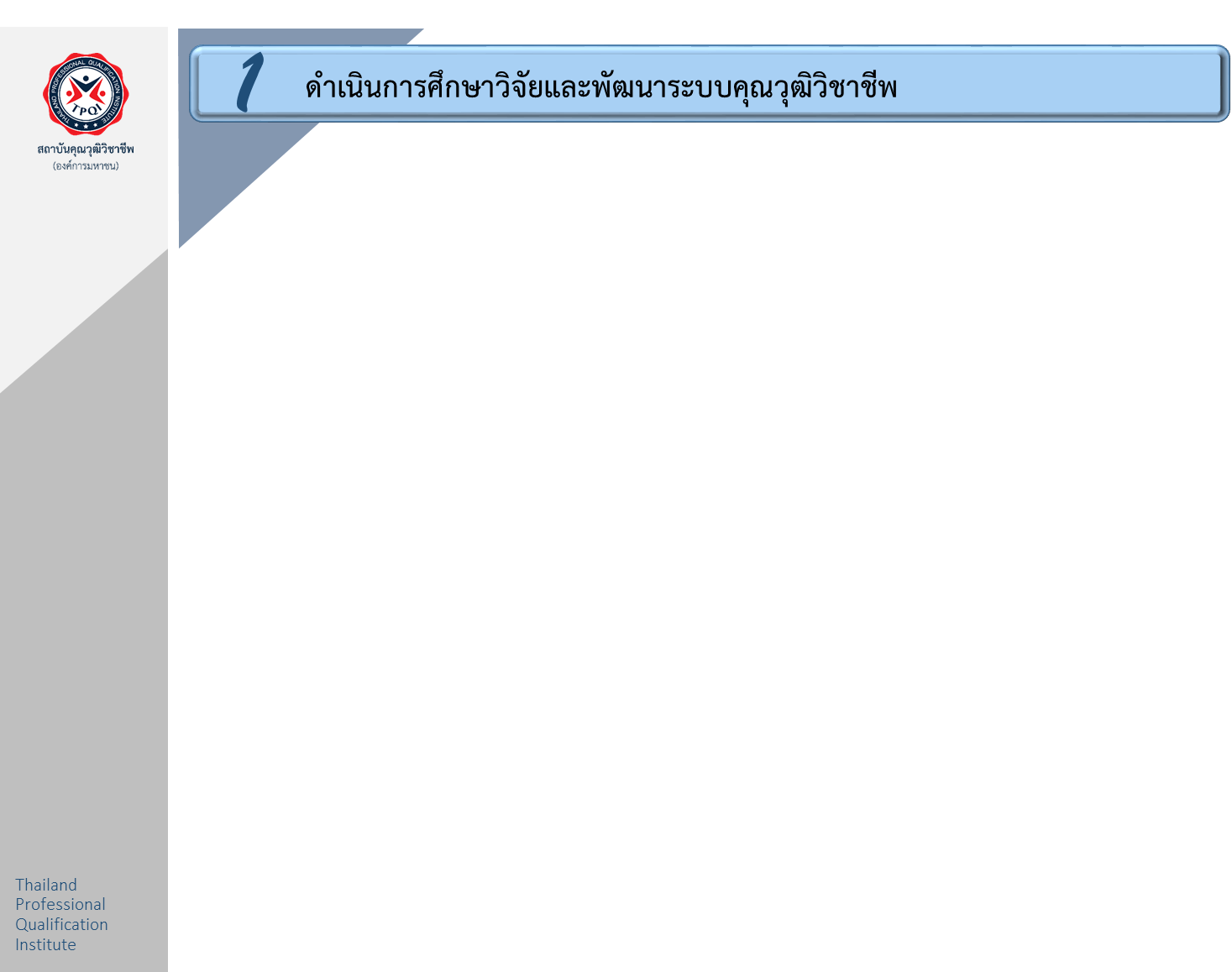 การเทียบเคียงระบบคุณวุฒิวิชาชีพกับกรอบคุณวุฒิอาเซียน
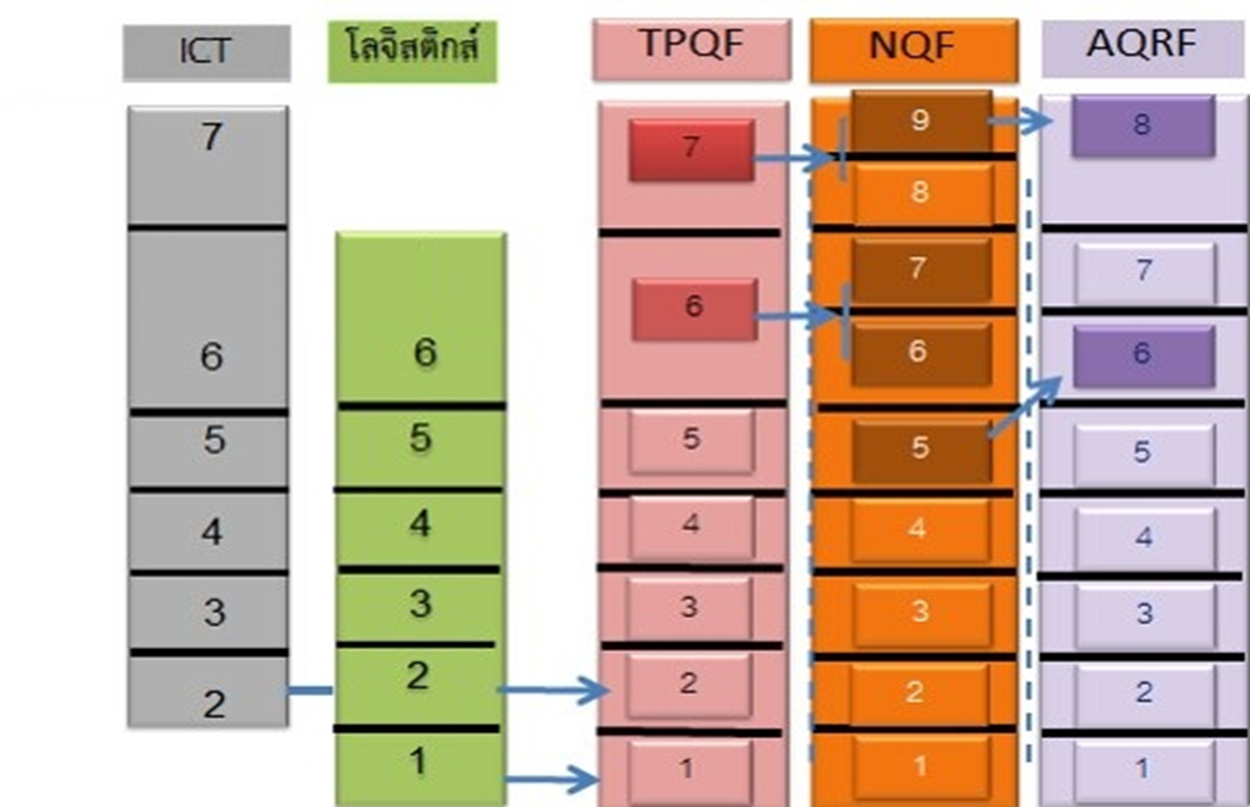 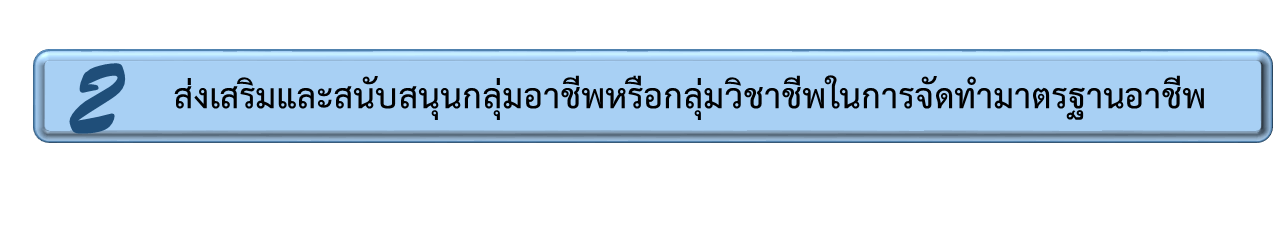 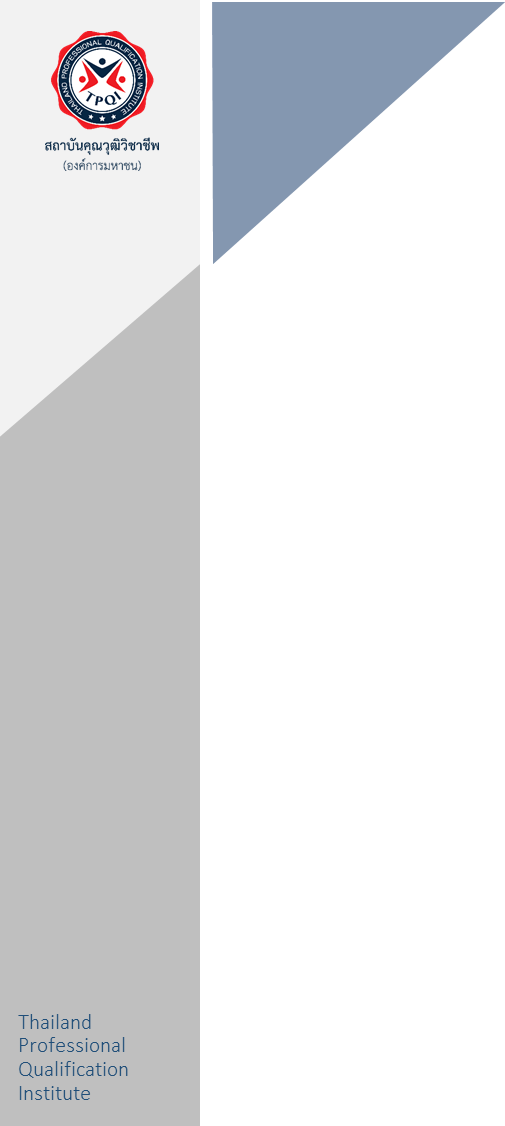 การจัดทำมาตรฐานอาชีพ
จัดทำมาตรฐานอาชีพโดยคำนึงถึงสาขาอุตสาหกรรมที่มีความสำคัญต่อการเติบโตทางเศรษฐกิจ หรือมีกำลังคนจำนวนมาก
ร่วมกับผู้เชี่ยวชาญ และตัวแทนอุตสาหกรรม ในการจัดทำมาตรฐานอาชีพ เพื่อให้กำลังคนในอาชีพพัฒนาสมรรถนะตนเองได้ และส่งเสริมการเรียนรู้ตลอดชีวิตตามเทคโนโลยีและสภาวะแวดล้อมที่เปลี่ยนไป
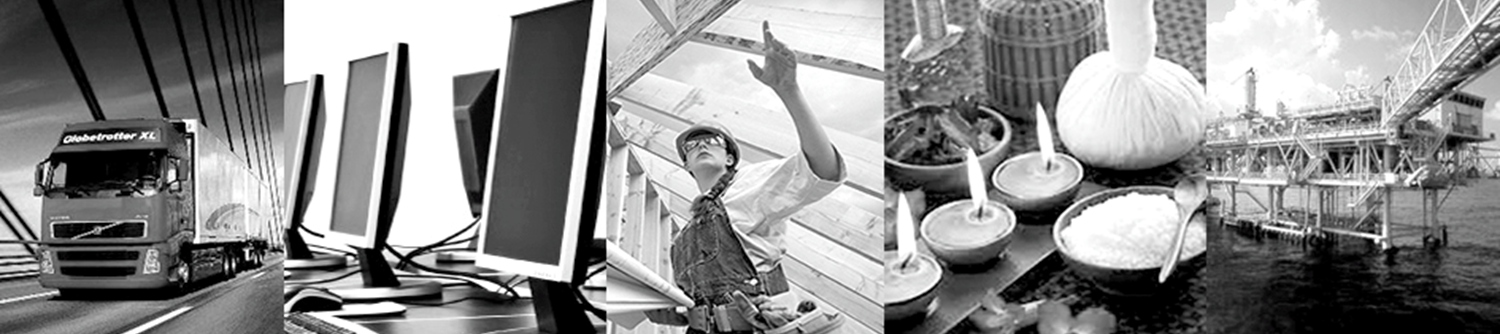 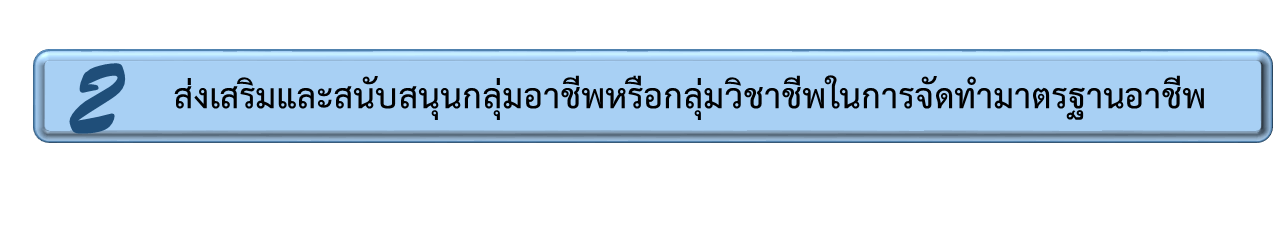 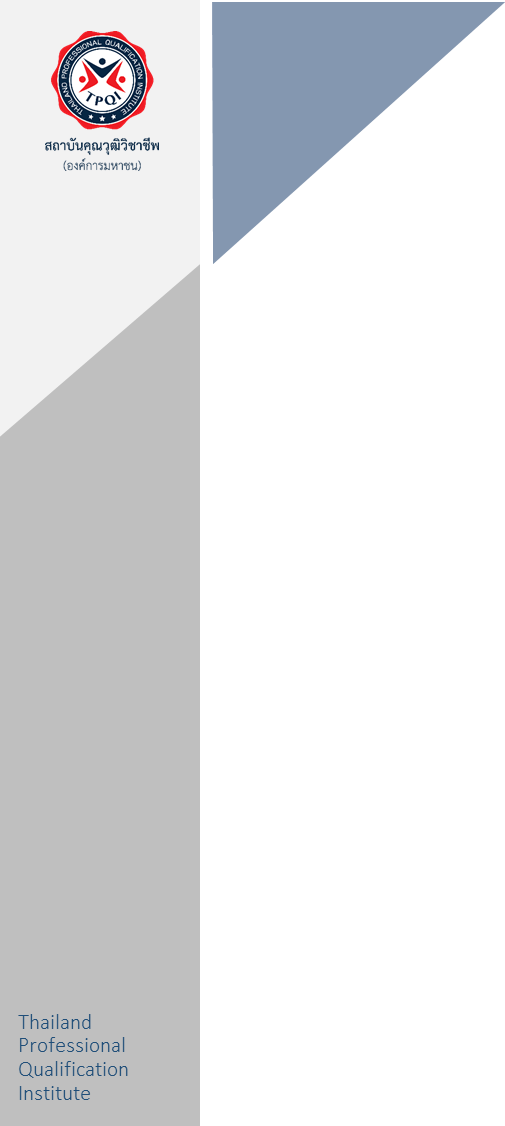 การจัดทำมาตรฐานอาชีพ
ประชุมผู้มีส่วนได้ส่วนเสีย/ประชาพิเคราะห์
กำหนดอาชีพ
ที่ปรึกษา
จัดทำมาตรฐานอาชีพ
ตัวแทนผู้ประกอบอาชีพ
ตรวจประเมินและ
จัดตั้งองค์กรรับรอง
สคช.+สอศ./ภาคการศึกษา
ทดสอบสมรรถนะตาม
มาตรฐานอาชีพ
ฝึกอบรมเพิ่มเติม
ปรับหลักสูตรเป็น
ฐานสมรรถนะ
หนังสือรับรองมาตรฐานอาชีพ/
ประกาศนียบัตรคุณวุฒิวิชาชีพ
เทียบเคียง
ตาม NQF
คุณวุฒิการศึกษา+สมรรถนะ
ความก้าวหน้าทางอาชีพ
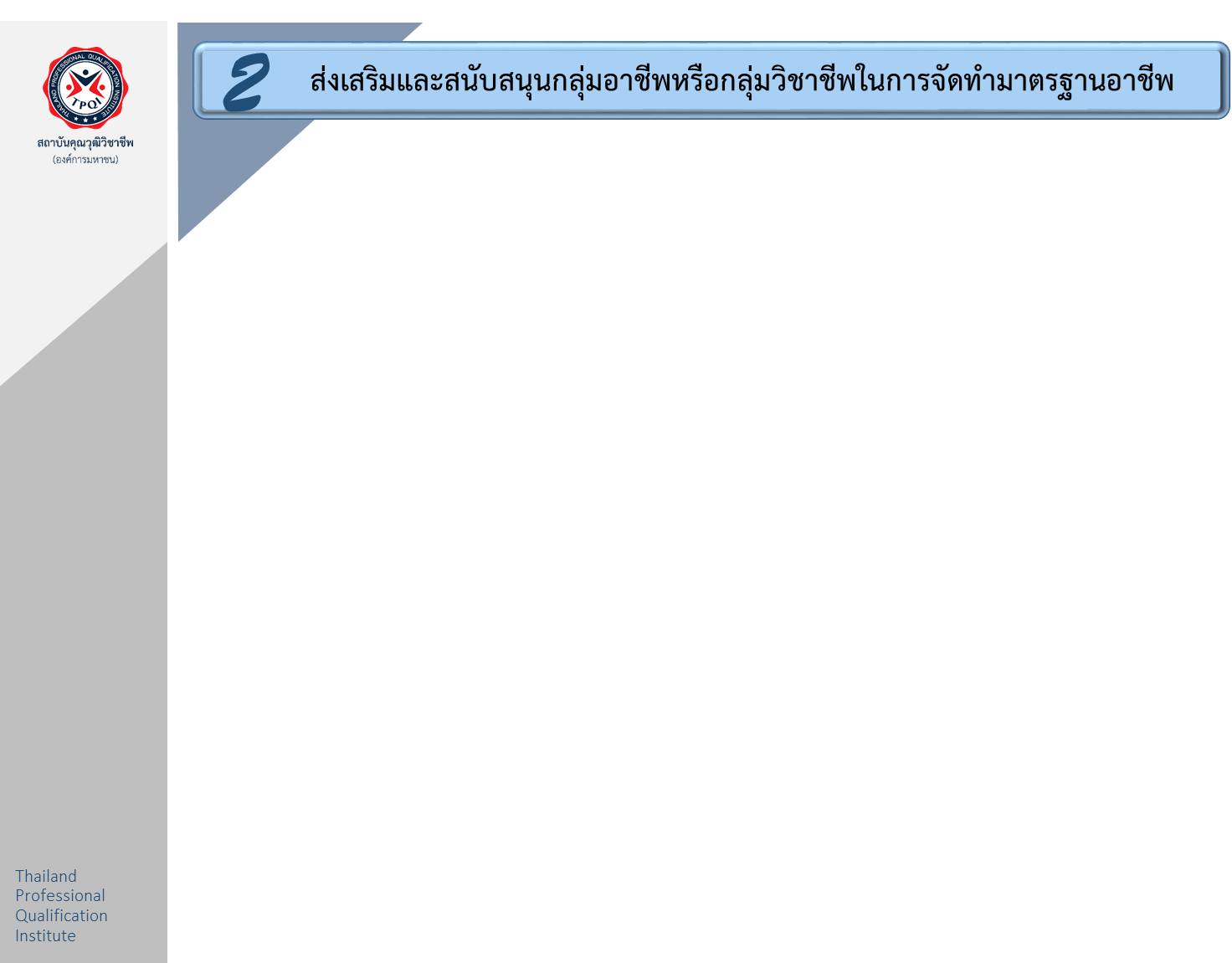 ผู้ผ่านการทดสอบสมรรถนะของบุคคลตามมาตรฐานอาชีพ
จะได้หนังสือรับรองมาตรฐานอาชีพ และประกาศนียบัตรคุณวุฒิวิชาชีพ
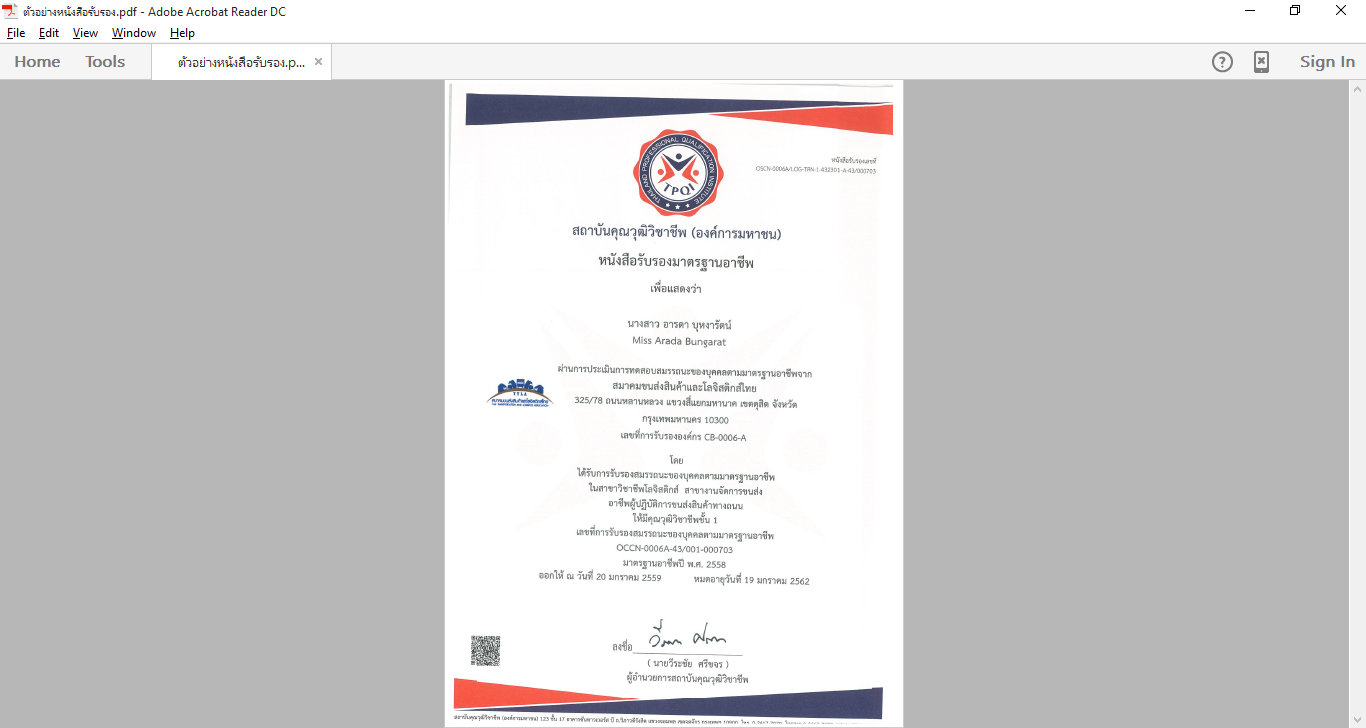 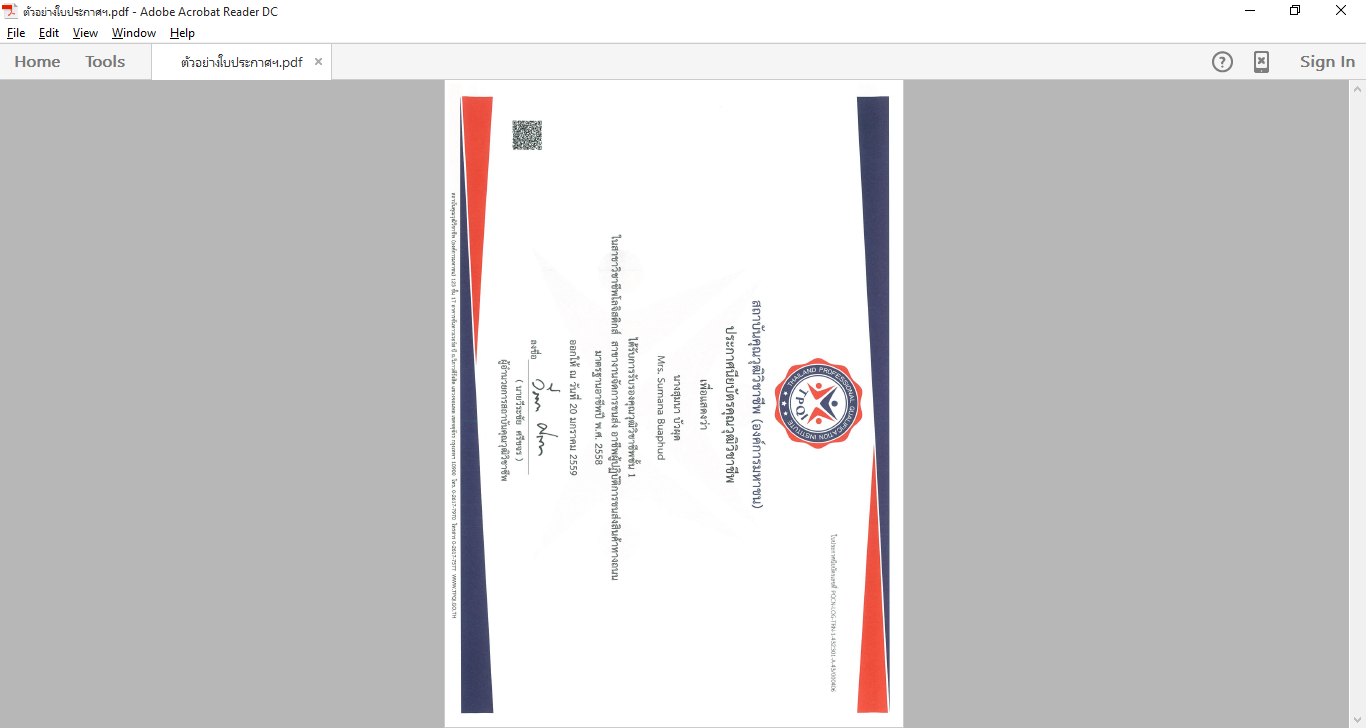 ตัวอย่าง หนังสือรับรองมาตรฐานอาชีพ
ตัวอย่าง ประกาศนียบัตรคุณวุฒิวิชาชีพ
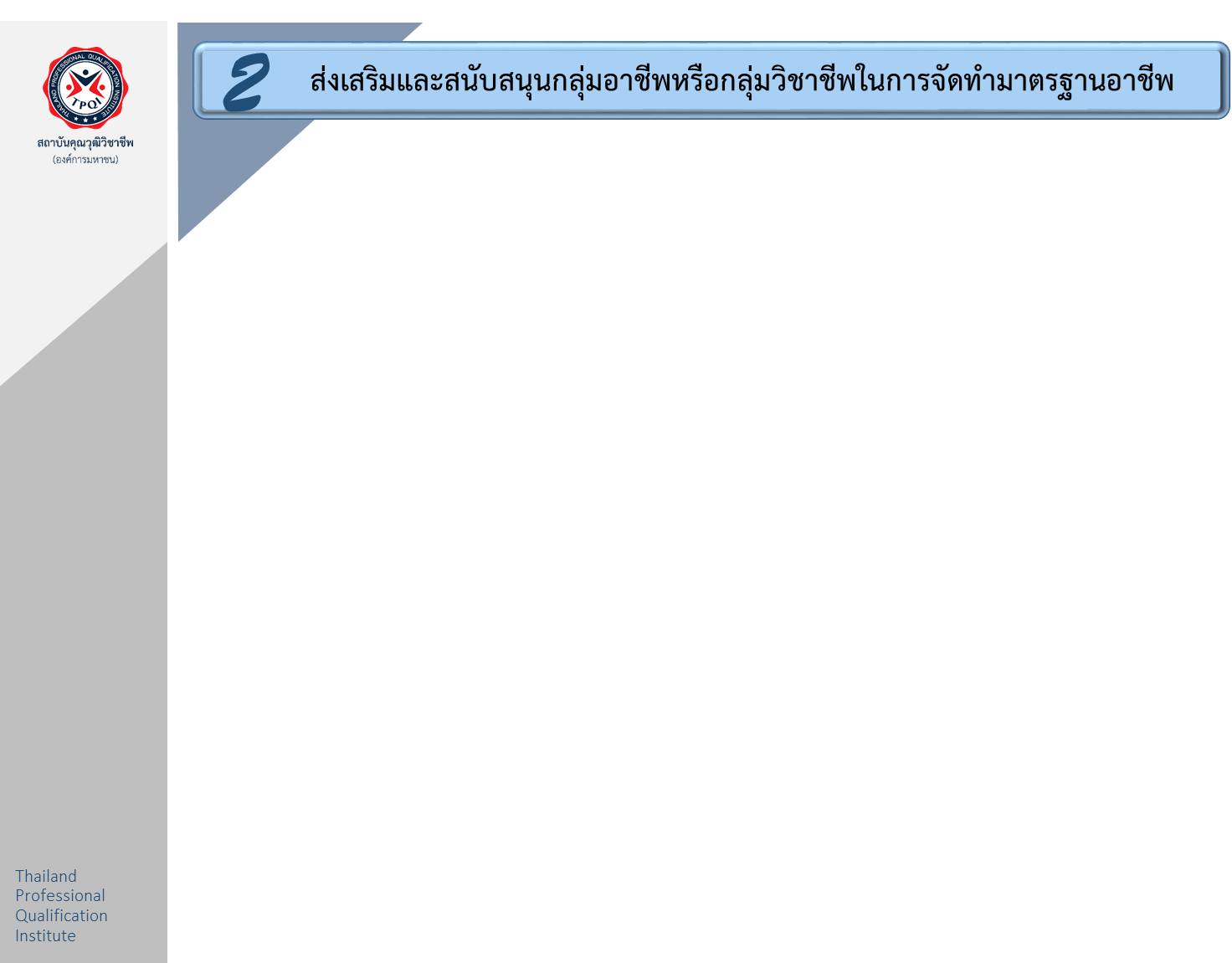 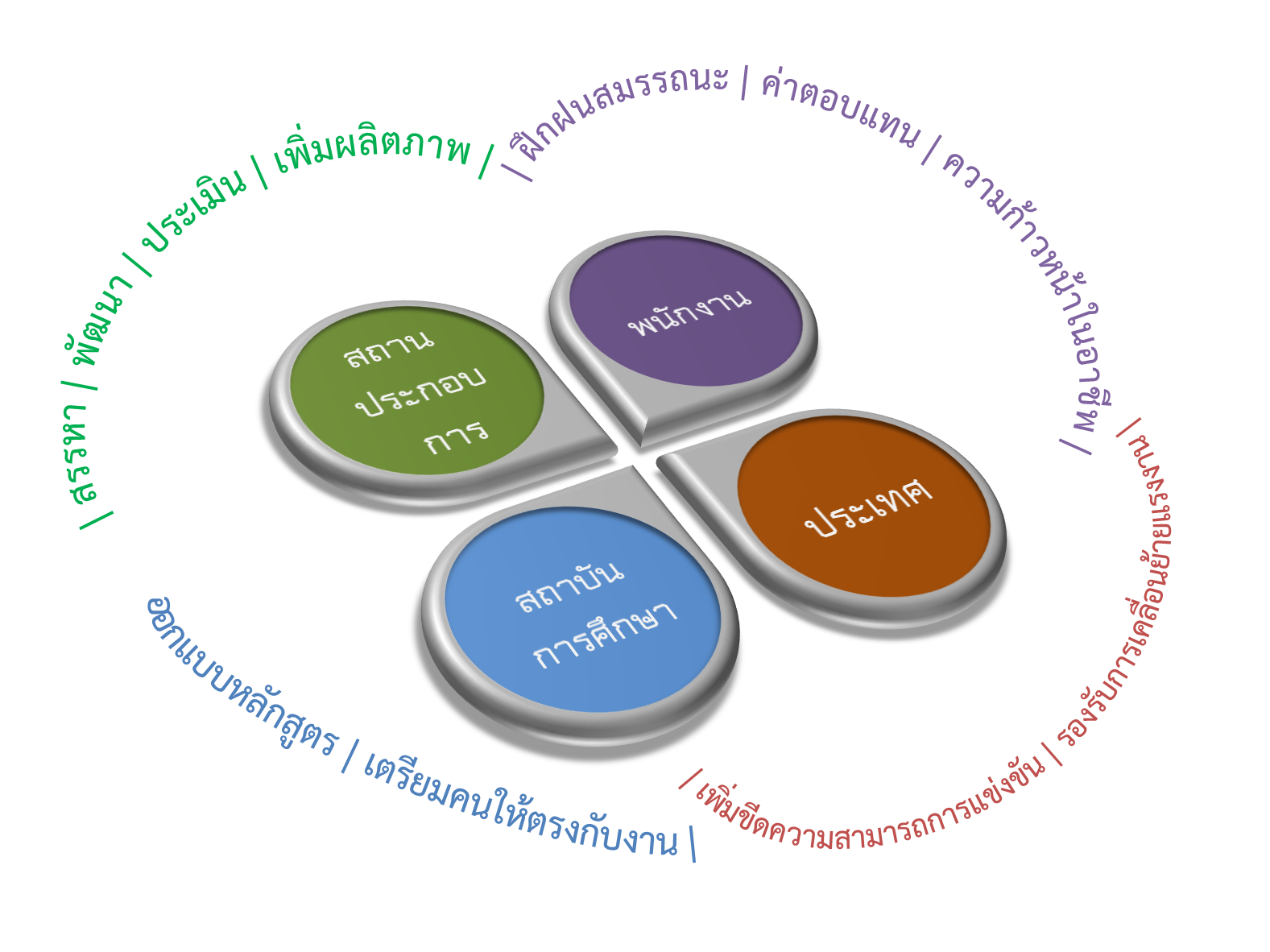 “ ประโยชน์ของมาตรฐานอาชีพ และคุณวุฒิวิชาชีพ ”
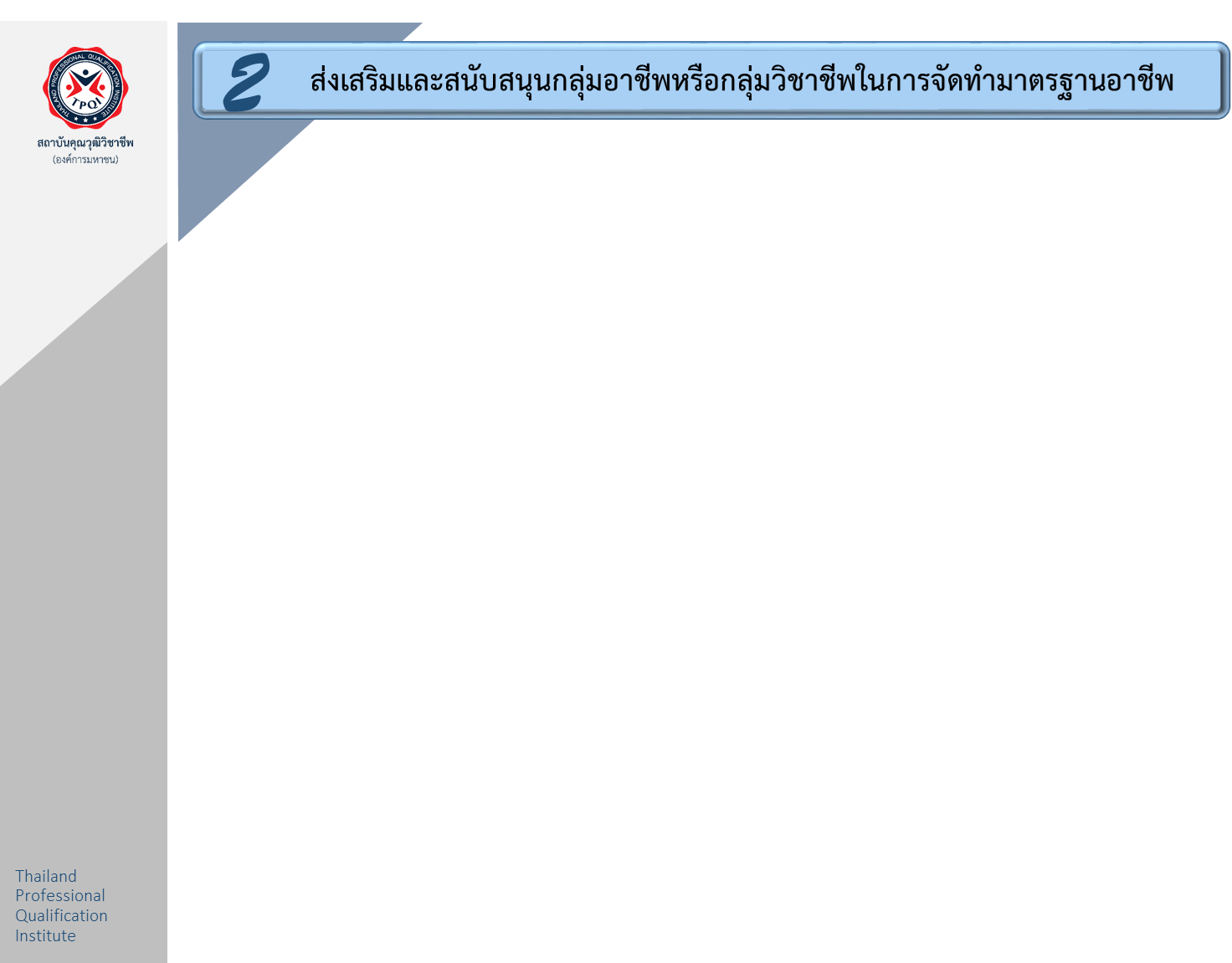 มาตรฐานอาชีพ 54 สาขาวิชาชีพ
ภาคอุตสาหกรรม
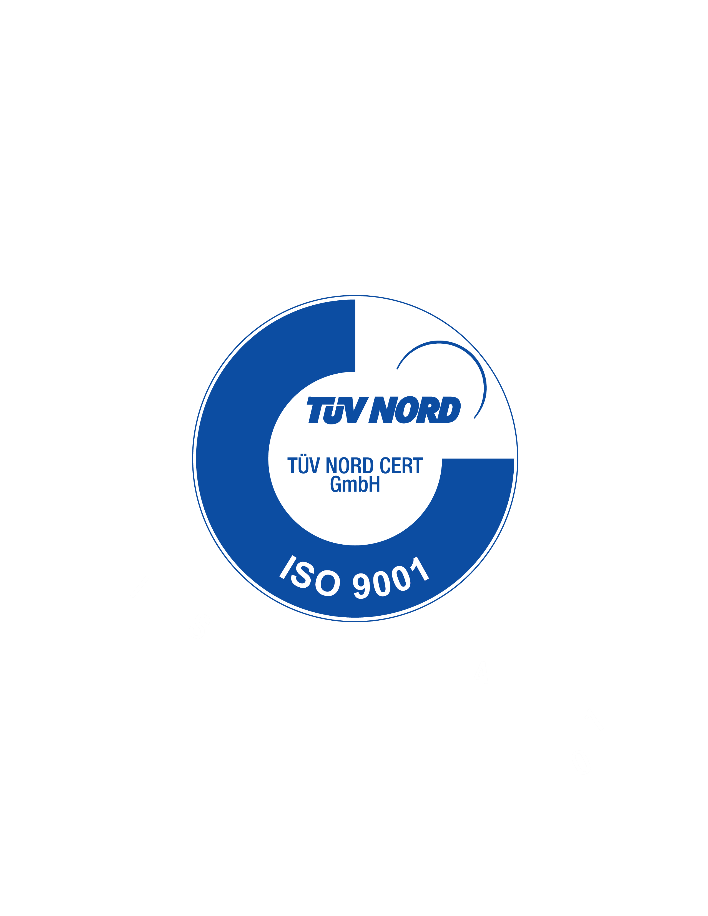 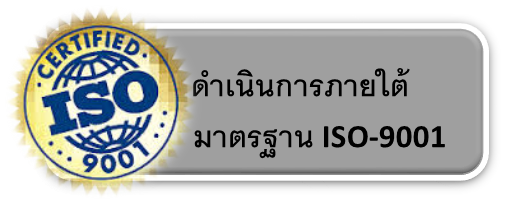 ภาคบริการ
ดำเนินการภายใต้มาตรฐาน 
ISO 9001 : 2008
ภาคเกษตรกรรม
และอาหาร
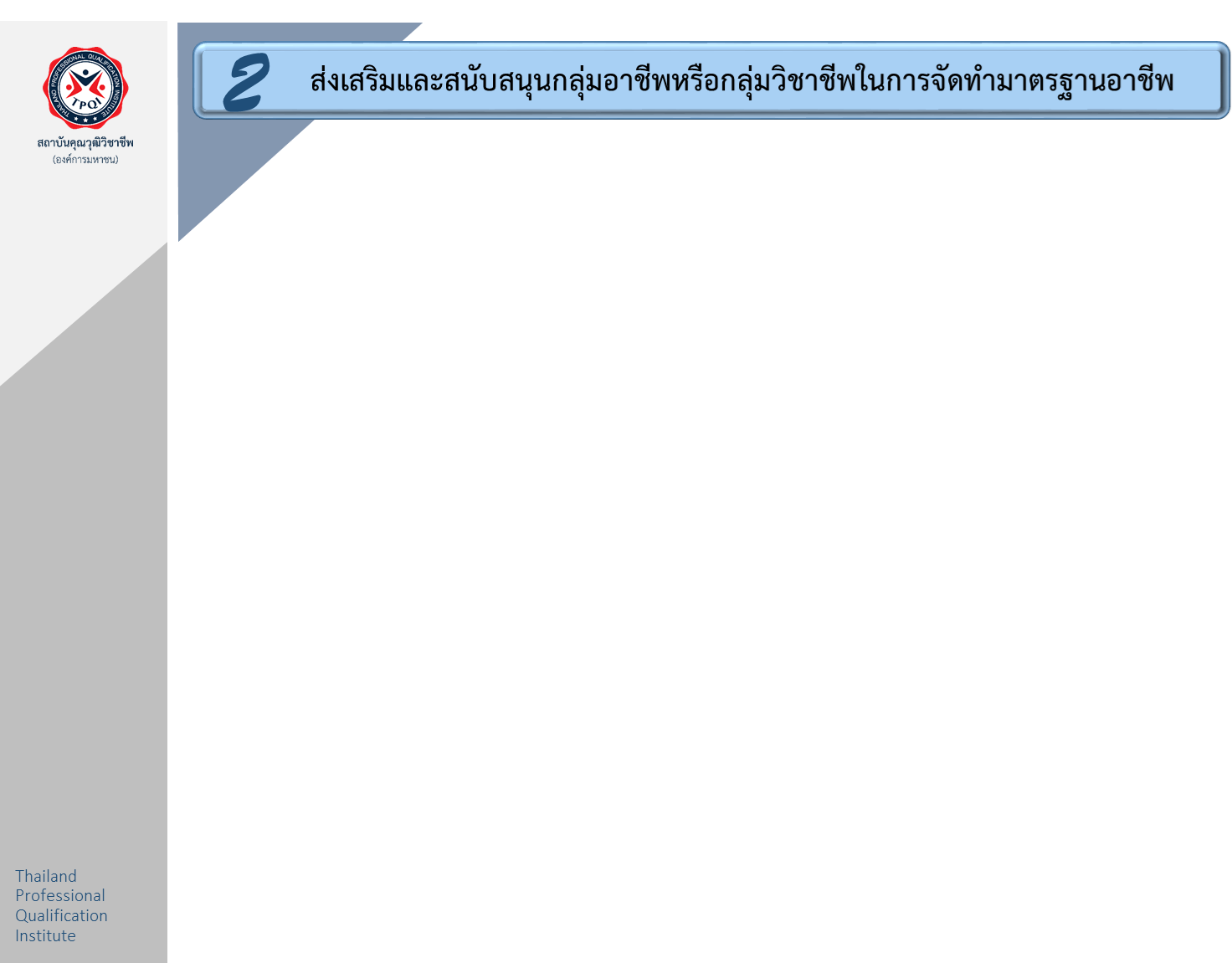 มาตรฐานอาชีพ 54 สาขาวิชาชีพ
ปิโตรเลียมและปิโตรเคมี 
เทคโนโลยีสารสนเทศและการสื่อสาร
     และดิจิตอลคอนเทนต์
อุตสาหกรรมการพิมพ์ 
อุตสาหกรรมผลิตแม่พิมพ์
ภาคอุตสาหกรรม
อุตสาหกรรมเซรามิกส์
ก่อสร้าง 
ผู้ควบคุมงานก่อสร้าง 
อุตสาหกรรมพลาสติก 
พลังงานและพลังทดแทน
ธุรกิจทดสอบและตรวจสอบ 
     (นักทดสอบโดยไม่ทำลาย) 
เจ้าหน้าที่ความปลอดภัย
การจัดการของเสียและสารอันตราย
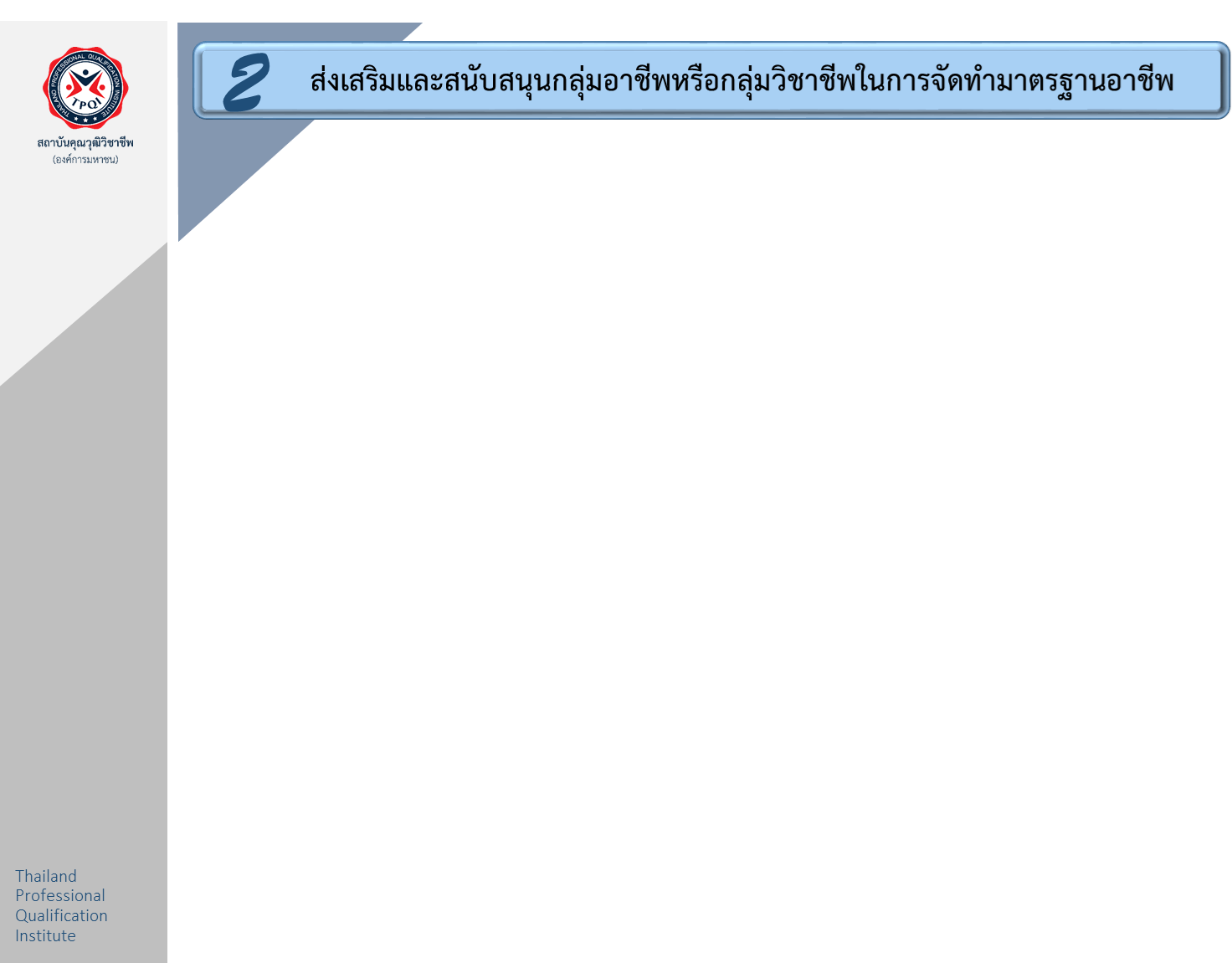 มาตรฐานอาชีพ 54 สาขาวิชาชีพ
บริหารทรัพย์สิน 
ธุรกิจอสังหาริมทรัพย์ 
แมคคาทรอนิกส์  
ผลิตภัณฑ์ยางพารา 
อนุรักษ์งานพื้นบ้านและศิลปหัตถกรรม 
มาตรวิทยา 
ธุรกิจหนังสือและสิ่งพิมพ์
การออกแบบแฟชั่น 
การเชื่อม
ภาคอุตสาหกรรม
อุตสาหกรรมสิ่งทอและเครื่องนุ่งห่ม 
อุตสาหกรรมผลิตเหล็กและเหล็กกล้า
นักประเมินมูลค่าทรัพย์สิน
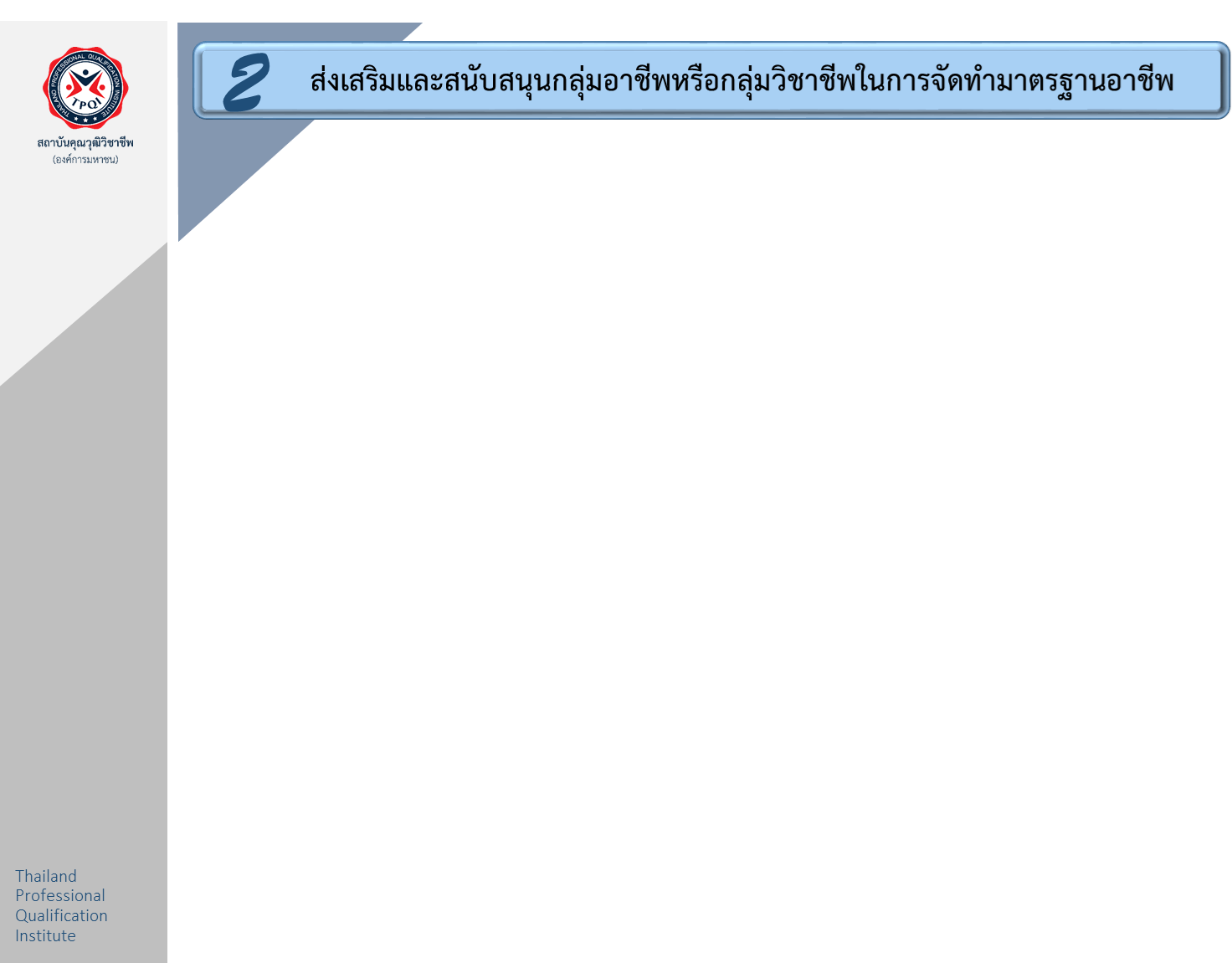 มาตรฐานอาชีพ 54 สาขาวิชาชีพ
โลจิสติกส์
ผู้ประกอบอาหารไทย
สาขาให้บริการสปา
ธุรกิจภาพถ่าย 
สาขาวิชาชีพสิ่งทอและเครื่องนุ่งห่ม 
ธุรกิจจัดดอกไม้ 
บริการยานยนต์
รถไฟความเร็วสูงและระบบราง
การบิน 
มัคคุเทศก์ 
ผู้ดูแลเด็ก
บริหารงานบุคคล
ธุรกิจค้าปลีก
ภาคบริการ
ผู้ขับขี่รถยนต์โดยสารสาธารณะ (แท็กซี่) 
ผู้ขับขี่รถยนต์โดยสารประเภทไม่ประจำทาง 
แม่บ้าน (ผู้ช่วยดูแลงานบ้าน) 
ผู้ดูแลผู้สูงอายุ
ธุรกิจเสริมสวย อาชีพช่างทำผม 
ผู้ประกอบอาหารในร้านอาหาร 
     (พ่อครัวแม่ครัว)
การท่องเที่ยวและโรงแรม
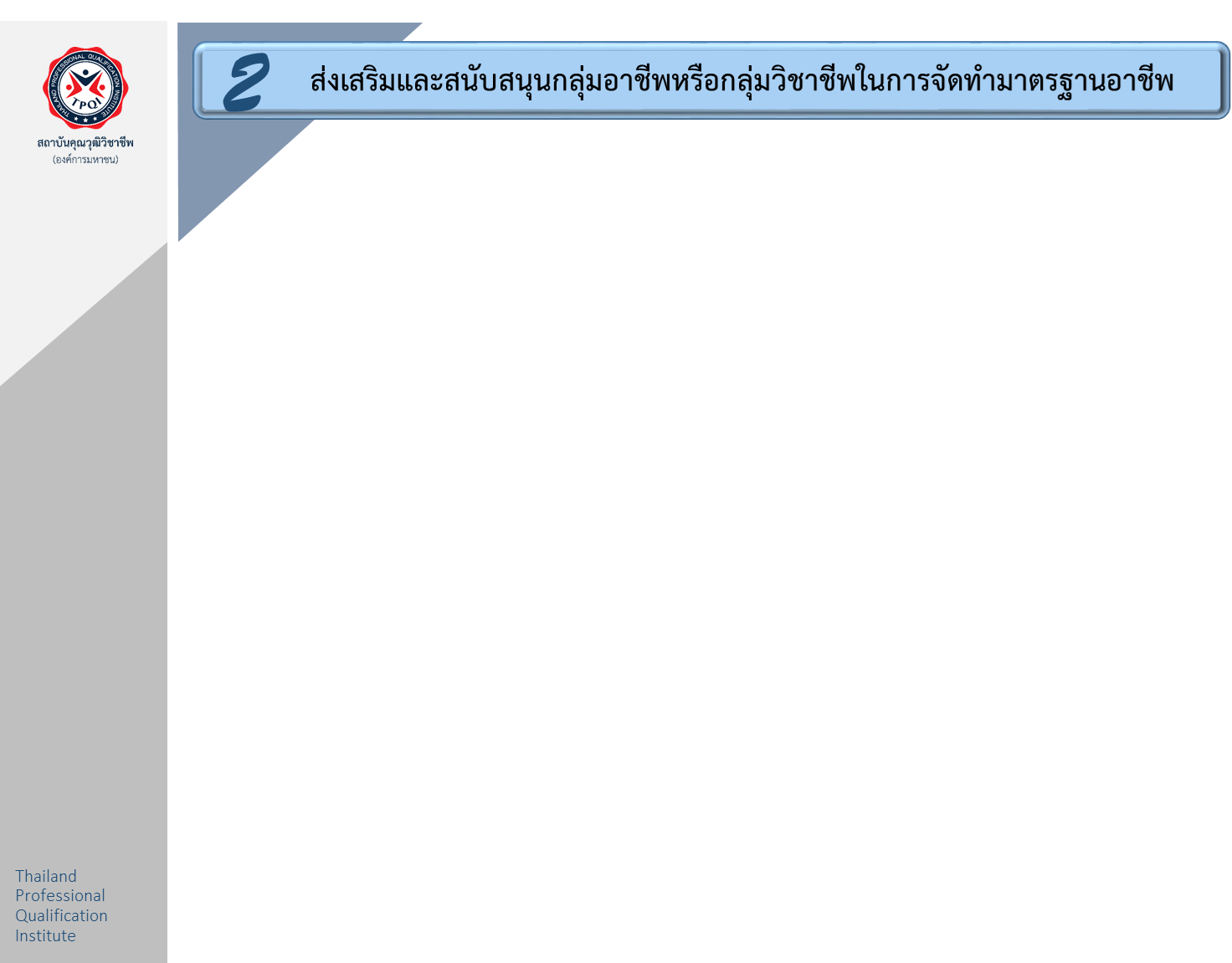 มาตรฐานอาชีพ 54 สาขาวิชาชีพ
ผู้สอนภาษาต่างประเทศ 
    (อาชีพผู้สอนภาษาอังกฤษ)
การกีฬา (นักวิทยาศาสตร์การกีฬา) 
เทคโนโลยีชีวการแพทย์ 
ธุรกิจรักษาความปลอดภัย 
โลจิสติกส์ ระยะที่ 2
ผู้ฝึกอบรมในสถานประกอบการ
ผู้บริหารสถานศึกษา
ออกแบบผลิตภัณฑ์ 
ผู้ปฏิบัติงานด้านบัญชี
นักเทคโนโลยีระบบเสียง 
นักผังเมือง 
ผู้ฝึกสอนและอาชีพผู้ตัดสินกีฬา
ภาคบริการ
ธุรกิจสาธารณูปโภคและบริการสาธารณะ 
ธุรกิจจัดประชุมและนิทรรศการ (MICE) 
บริการสุขภาพ (ผู้ช่วยพยาบาล)
บริการสุขภาพ  (ผู้ช่วยทันตกรรม) 
ธุรกิจบริการทำความสะอาด
ธุรกิจบริการดูแลสัตว์เลี้ยง
การสื่อสารและสื่อสารมวลชน
นักโภชนาการ
ธุรกิจจัดส่งพัสดุ
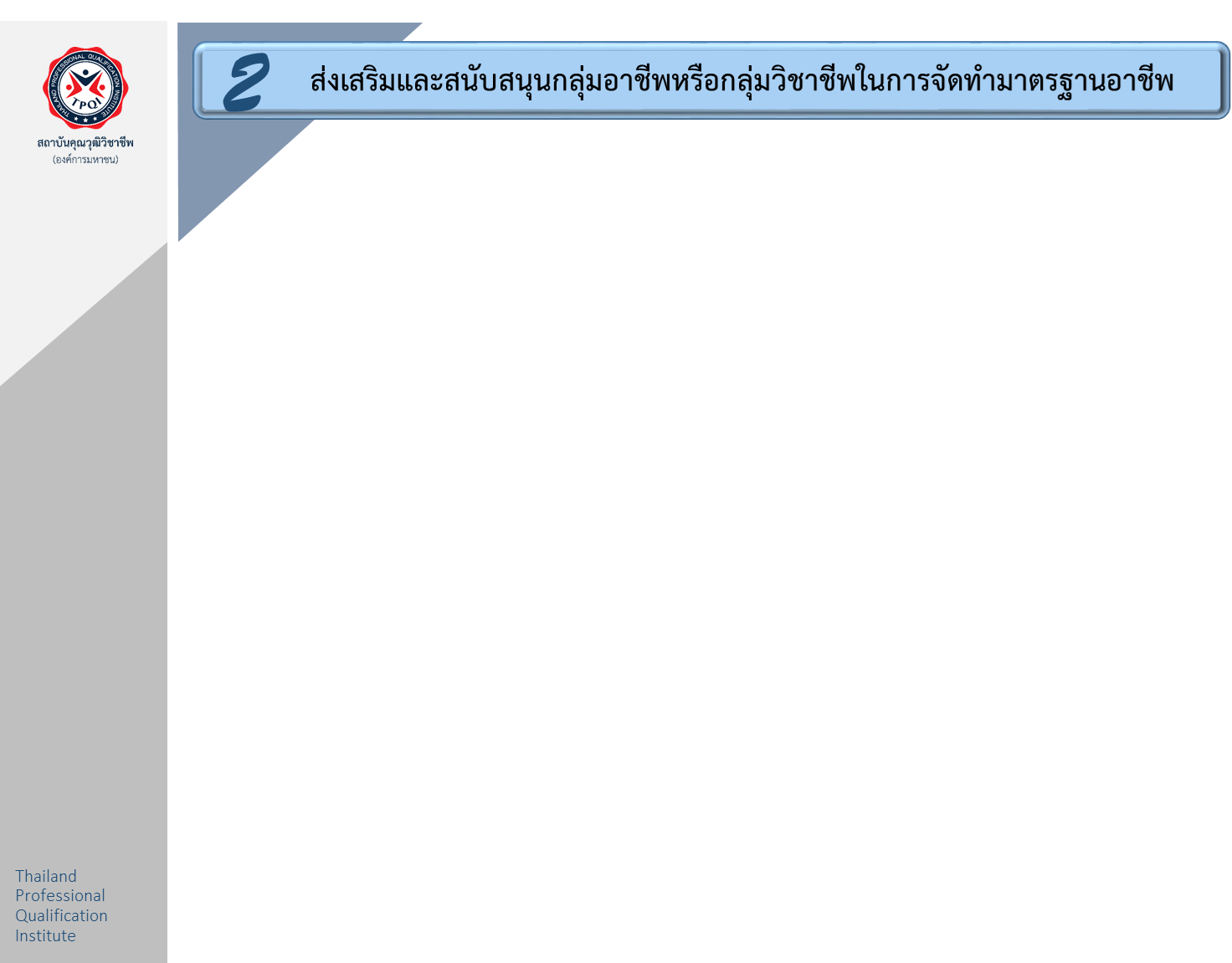 มาตรฐานอาชีพ 54 สาขาวิชาชีพ
เพาะเลี้ยงสัตว์น้ำเศรษฐกิจ
นักวิทยาศาสตร์อาหาร 
การแปรรูปนม
ภาคเกษตรกรรม
และอาหาร
เพาะปลูกพืชเศรษฐกิจ
แปรรูปผักและผลไม้ 
ธุรกิจสัตว์ปีกเพื่อการบริโภค 
การผลิตสุกร
3
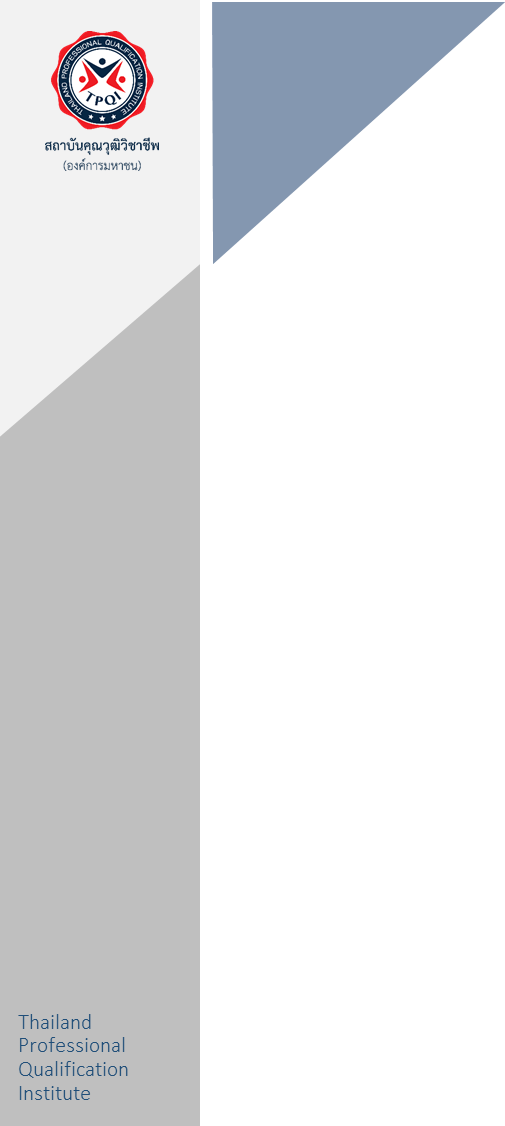 ให้การรับรององค์กรที่มีหน้าที่รับรองรองสมรรถนะของบุคคลตามมาตรฐานอาชีพ
องค์กรรับรองสมรรถนะฯ 70 แห่ง
ภาคกลาง ภาคตะวันออก
กรุงเทพ และปริมณฑลฯ
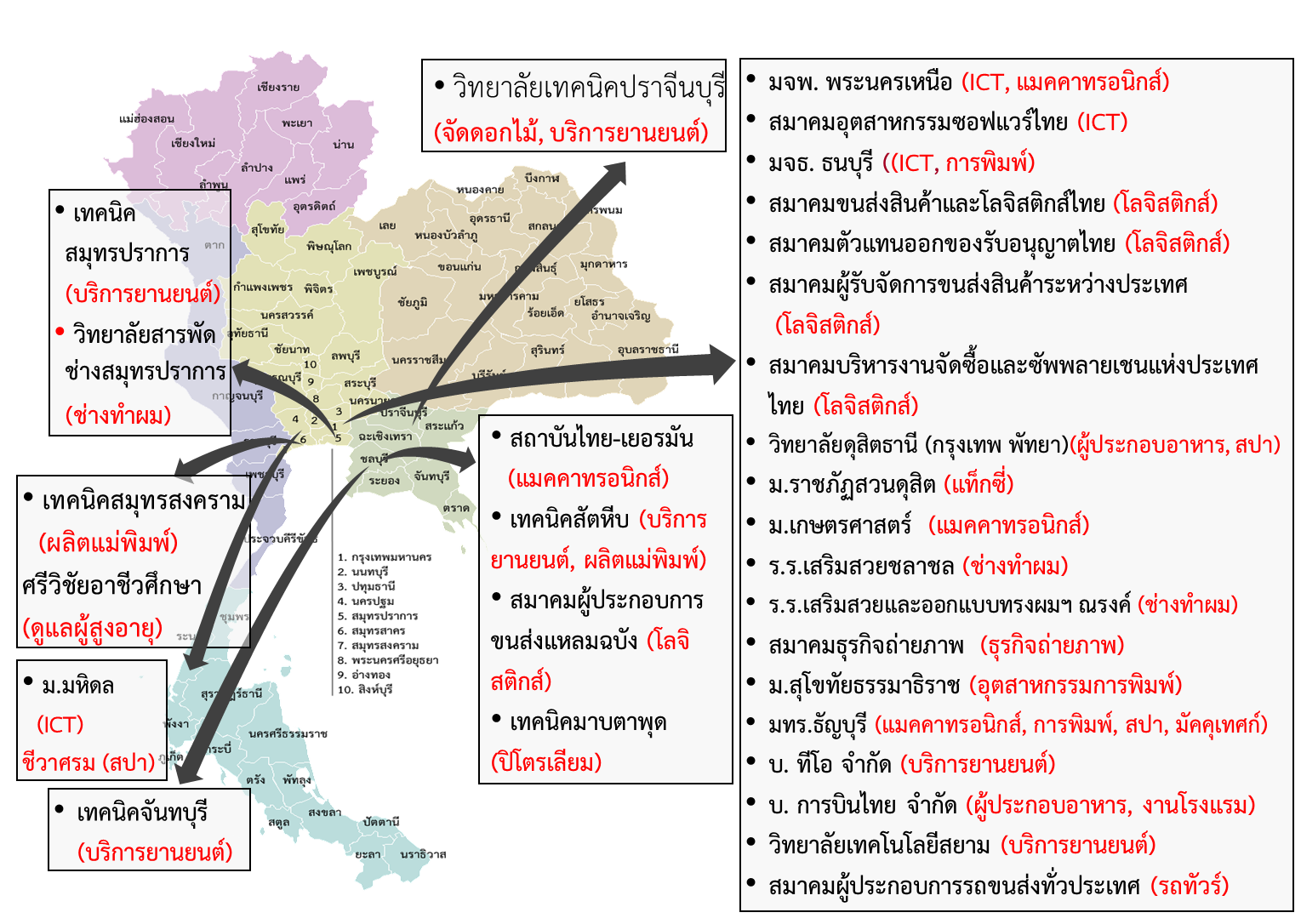 3
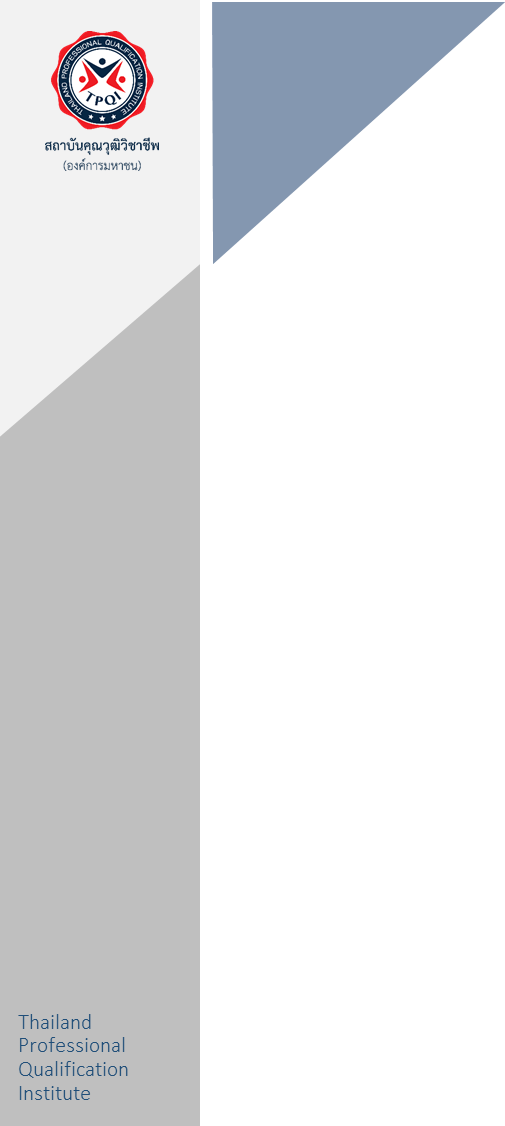 ให้การรับรององค์กรที่มีหน้าที่รับรองรองสมรรถนะของบุคคลตามมาตรฐานอาชีพ
ส่วนภูมิภาค
องค์กรรับรองสมรรถนะฯ 70 แห่ง
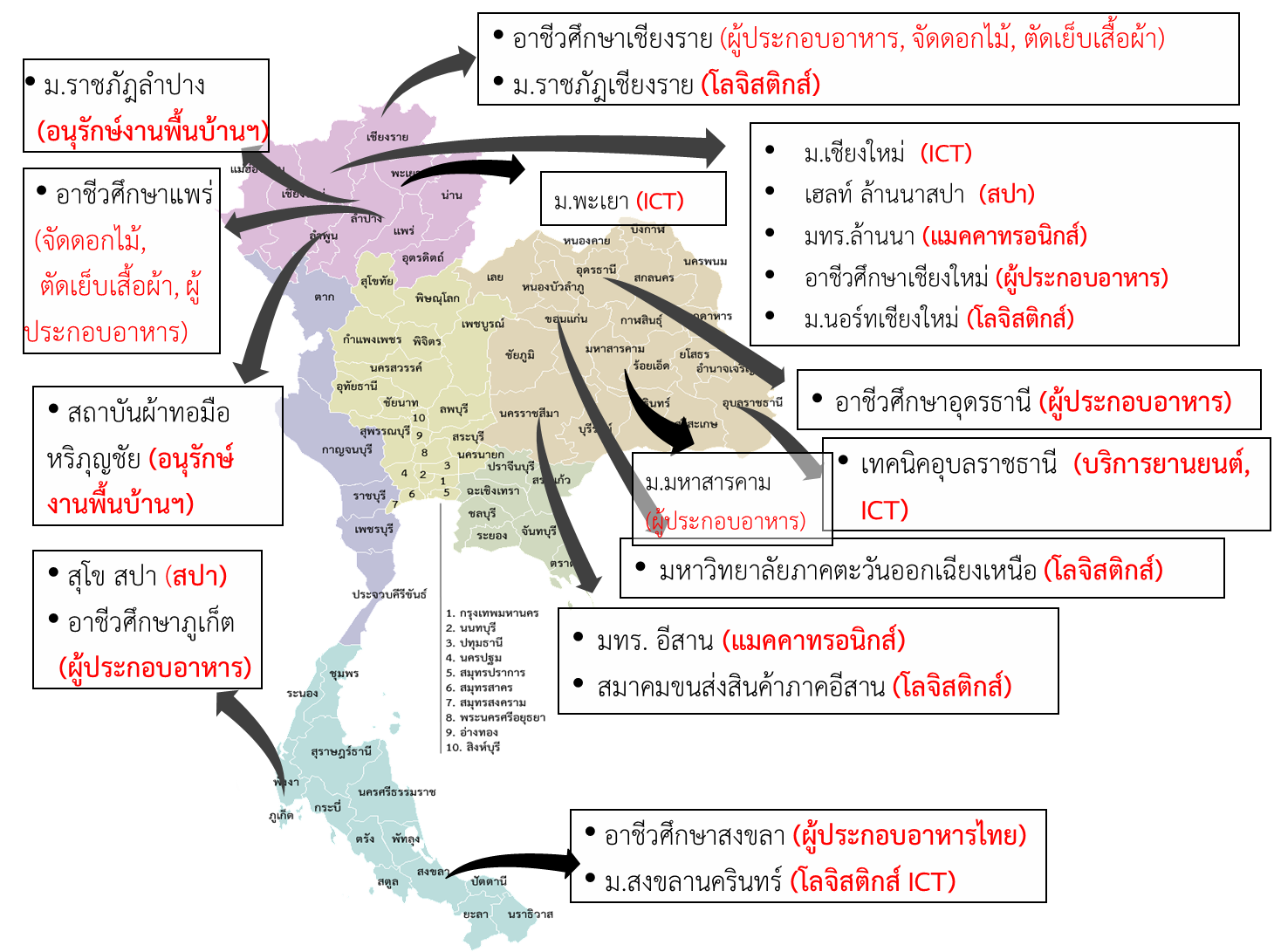 4
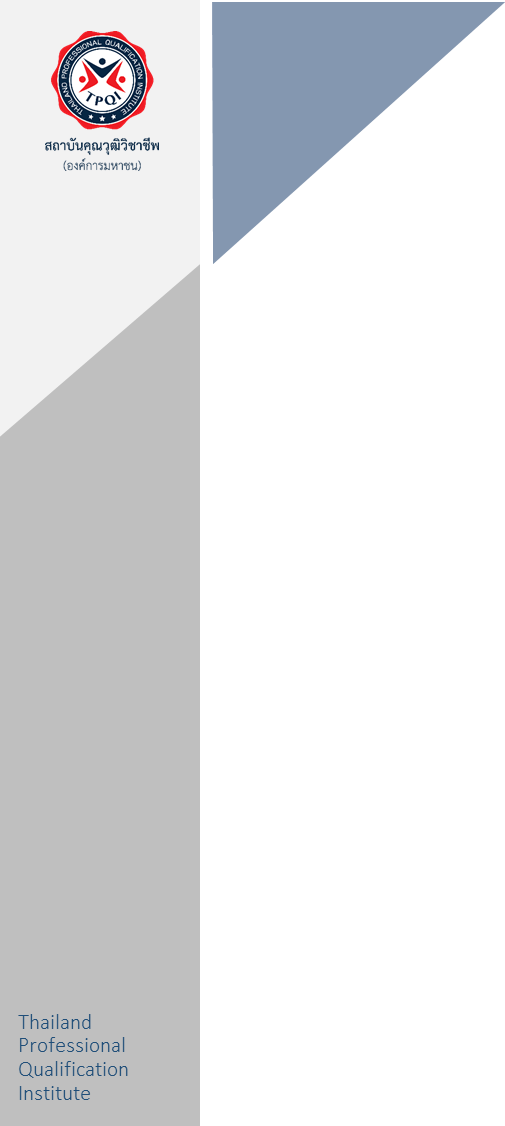 ติดตามและประเมินผลองค์กรที่มีหน้าที่รับรองสมรรถนะของบุคคลตามมาตรฐานอาชีพ
การประกันคุณภาพเพื่อให้การดำเนินการเป็นไปด้วยความโปร่งใสและยุติธรรม
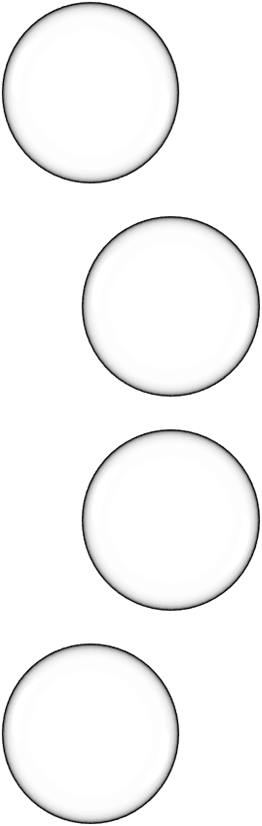 ติดตาม และประเมินผลองค์กรรับรองสมรรถนะฯ 
หลังจากที่ได้รับการรับรองไปแล้ว 1 ปี
พัฒนาองค์กรรับรองสมรรถนะฯ เข้าสู่มาตรฐานสากล 
(ISO/IEC 17024)
ฝึกอบรมผู้ตรวจประเมิน (Assessor) องค์กรรับรองสมรรถนะฯ
หลักสูตรเทคนิคการตรวจประเมินตามแนวทาง ISO 19011
ฝึกอบรมเจ้าหน้าที่สอบ (Examiner) ให้มีความรู้และความเข้าใจ
เกี่ยวกับมาตรฐานอาชีพ เครื่องมือ และการประเมินสมรรถนะฯ
5
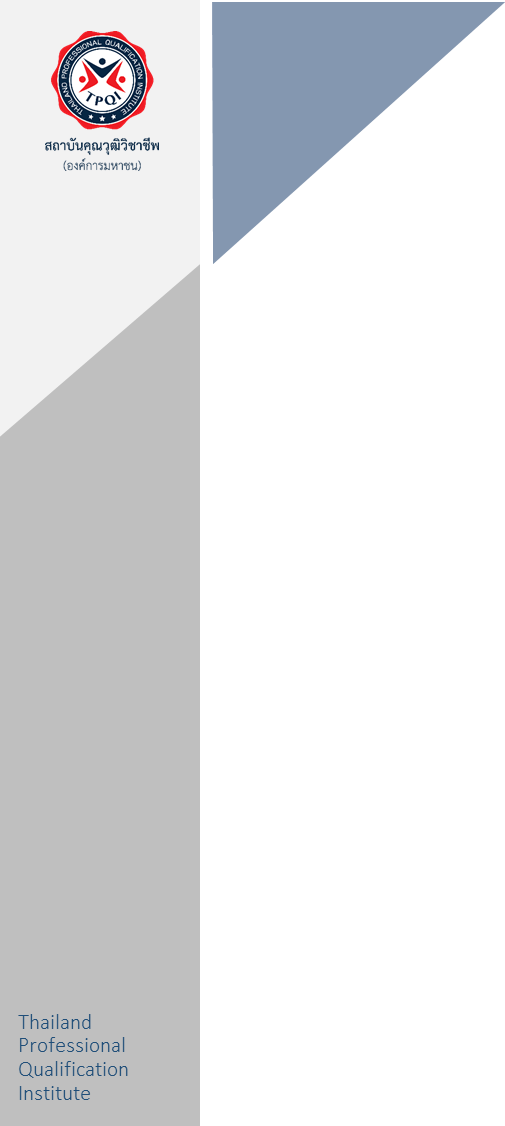 เป็นศูนย์กลางข้อมูลระบบคุณวุฒิวิชาชีพ และมาตรฐานอาชีพ
ประกอบด้วย 7 ระบบย่อย
ระบบบริหารจัดการมาตรฐานอาชีพ
ระบบบริหารจัดการองค์กรรับรอง
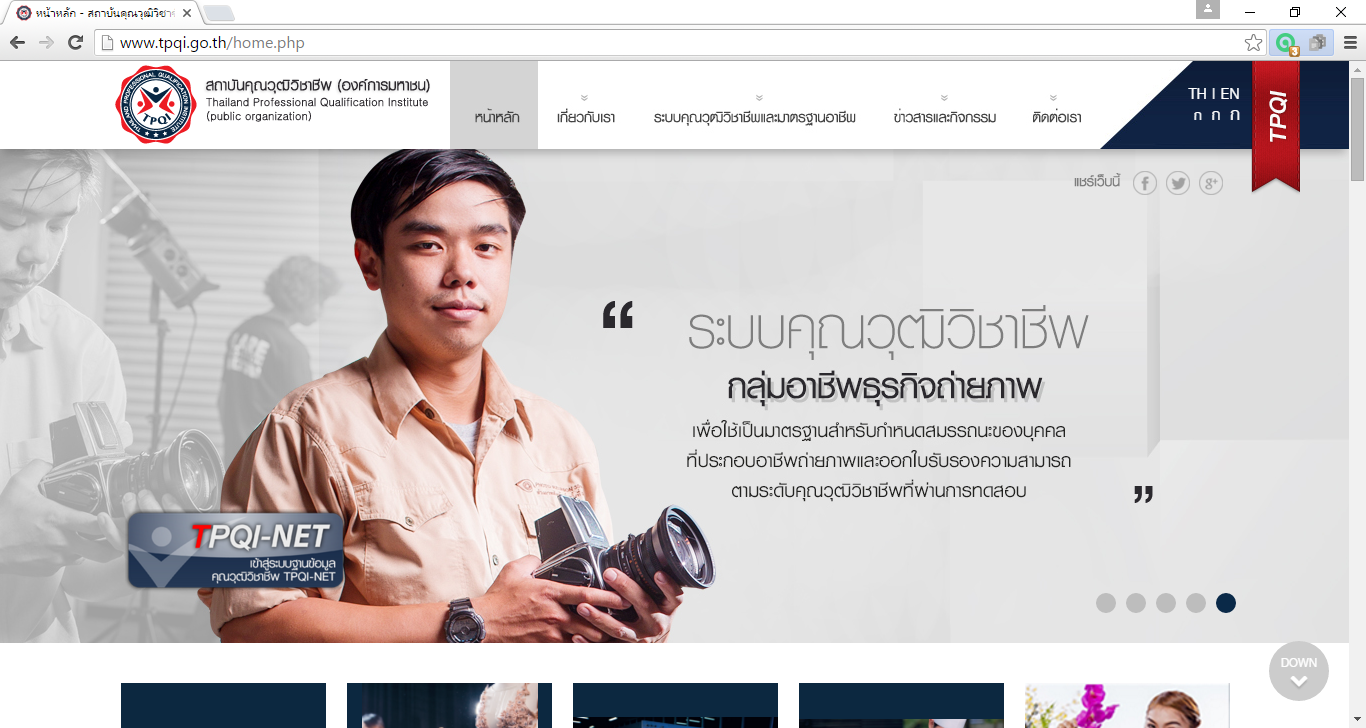 ระบบบริหารรับรองสมรรถนะของบุคคล
ระบบบริหารจัดการใบรับรอง
ระบบจัดเก็บเครื่องมือการประเมิน
ระบบสนับสนุนการประเมินตนเอง
ระบบเว็บไซต์สำหรับบริการคุณวุฒิวิชาชีพและมาตรฐานวิชาชีพ
5
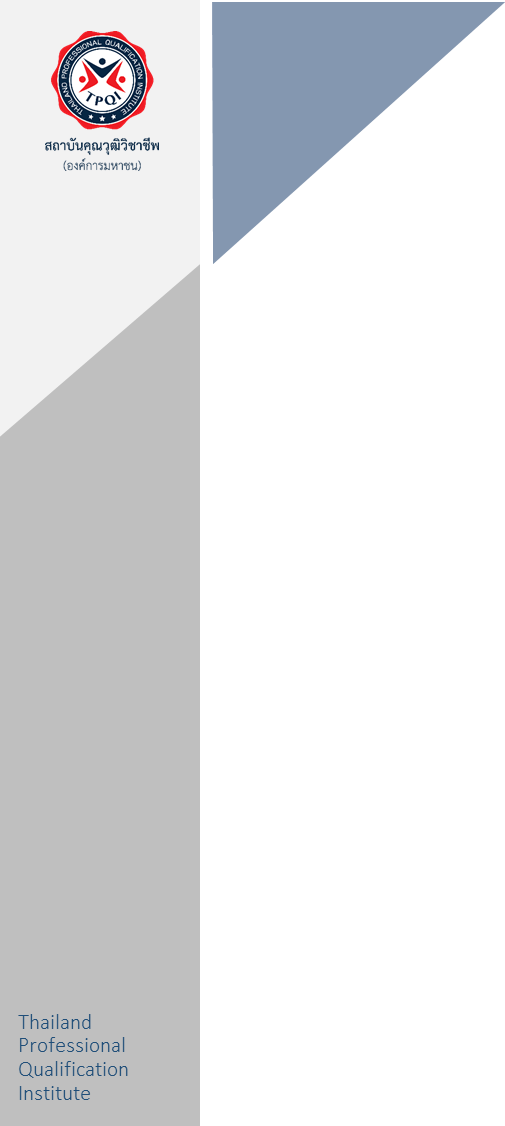 เป็นศูนย์กลางข้อมูลระบบคุณวุฒิวิชาชีพ และมาตรฐานอาชีพ
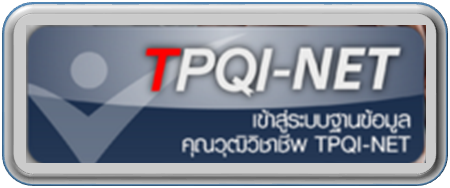 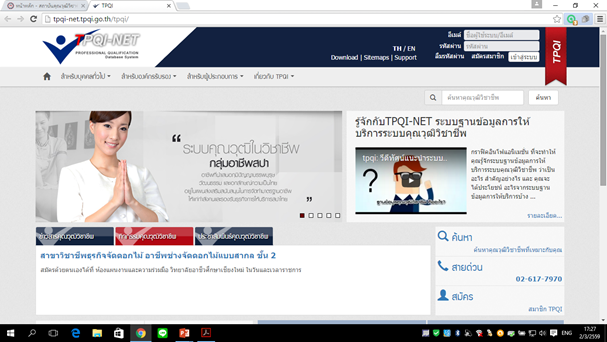 6
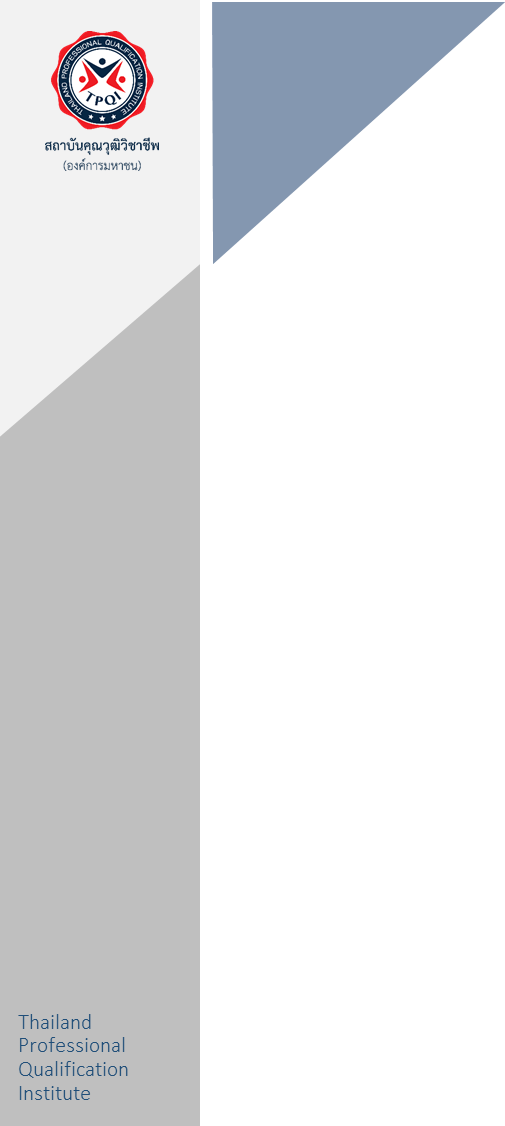 ประสานความร่วมมือกับองค์กรต่างๆ ในการเผยแพร่ระบบคุณวุฒิวิชาชีพและมาตรฐานอาชีพ
ความร่วมมือกับหน่วยงานในประเทศเพื่อการพัฒนาระบบคุณวุฒิวิชาชีพ
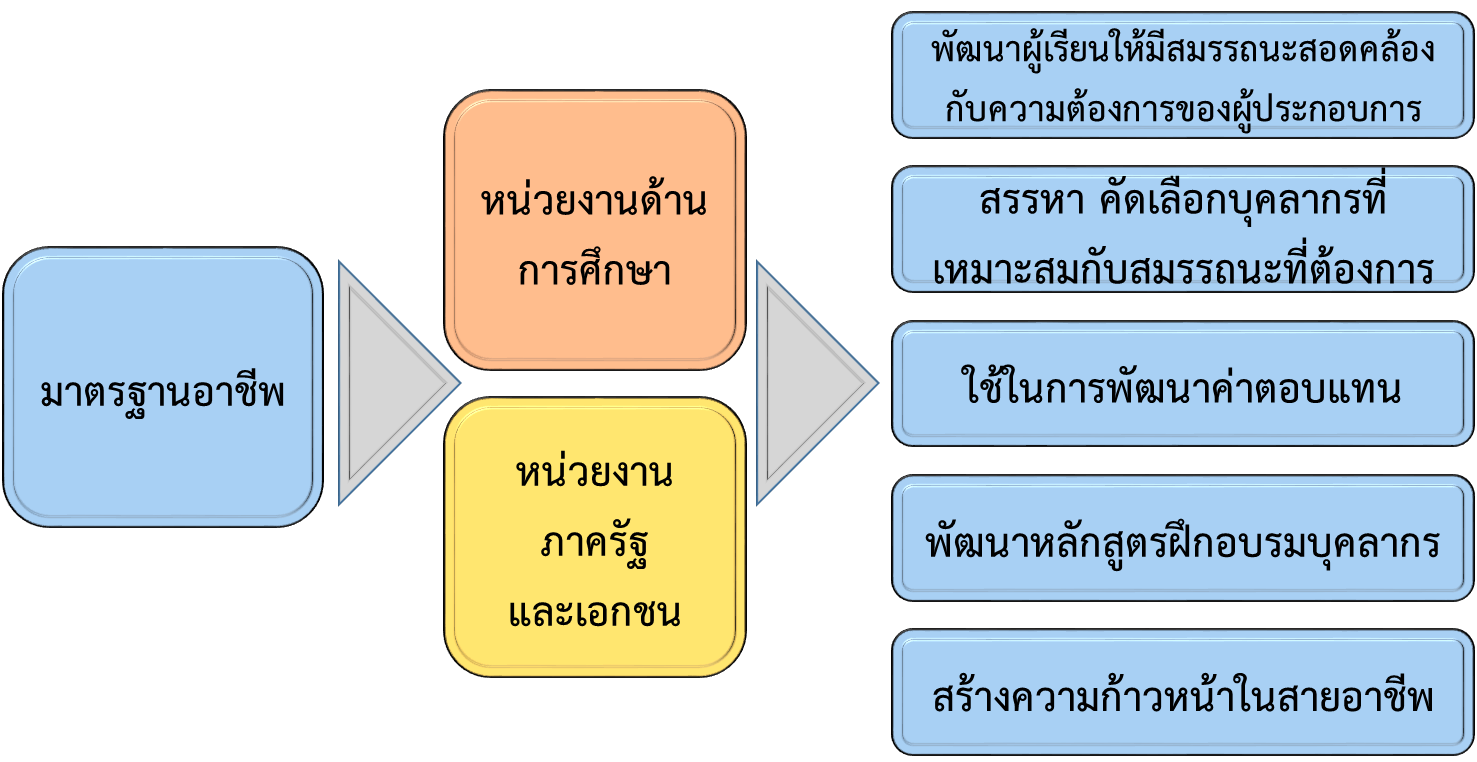 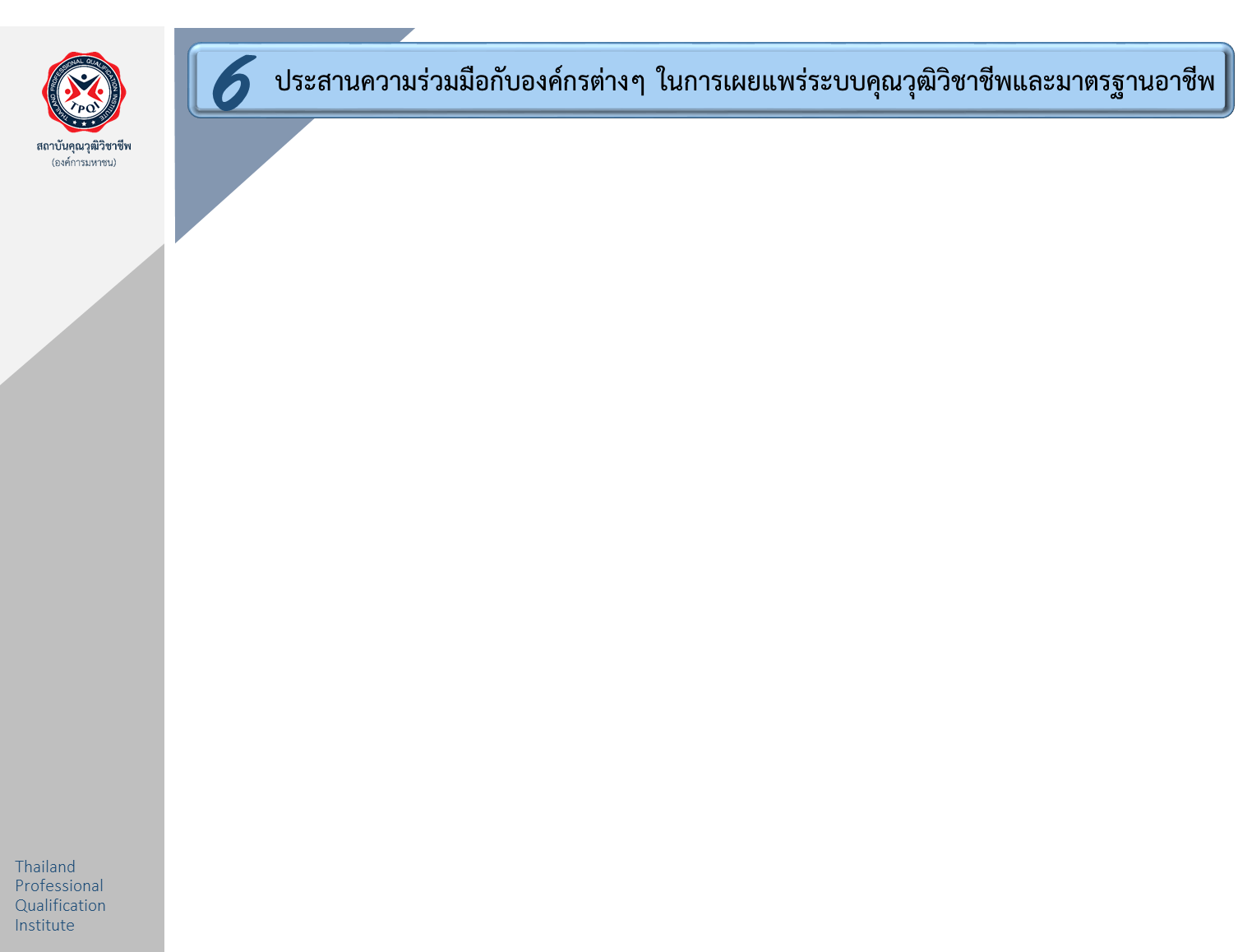 ความร่วมมือกับหน่วยงานต่างประเทศเพื่อการพัฒนาระบบคุณวุฒิวิชาชีพ
ด้านการจัดระบบ
คุณวุฒิวิชาชีพ
New Zealand Qualifications Authority (NZQA)
ทบทวน ปรังปรุงระบบคุณวุฒิวิชาชีพ
ระบบประกันคุณภาพ
Qualification Framework
 Secretariat (QFS) ฮ่องกง
สาขาโลจิสติกส์ : ส่งเสริมให้ใช้
มาตรฐานอาชีพในการเลือกบุคลากร เลื่อนขั้น และใช้มาตรฐานอาชีพ
ในการพัฒนาสมรรถนะ
ด้านการพัฒนาหลักสูตรฐานสมรรถนะ และหลักสูตรฝึกอบรม
ด้านการจัดทำมาตรฐานอาชีพและเครื่องมือประเมิน
Information-technology
Promotion Agency
(IPA) ประเทศญี่ปุ่น
ร่วมกับ IPA และ สวทช. 
จัดทำมาตรฐานอาชีพ และพัฒนาเครื่องมือประเมิน ช่างซ่อมอุปกรณ์ IT
ด้านการพัฒนาระบบการประเมินสมรรถนะ
Human Resources
Development Service of 
Korea (HRD Korea)
ร่วมกันพัฒนาการประเมินสมรรถนะ
และคลังข้อสอบสาขาแมคคาทรอนิกส์
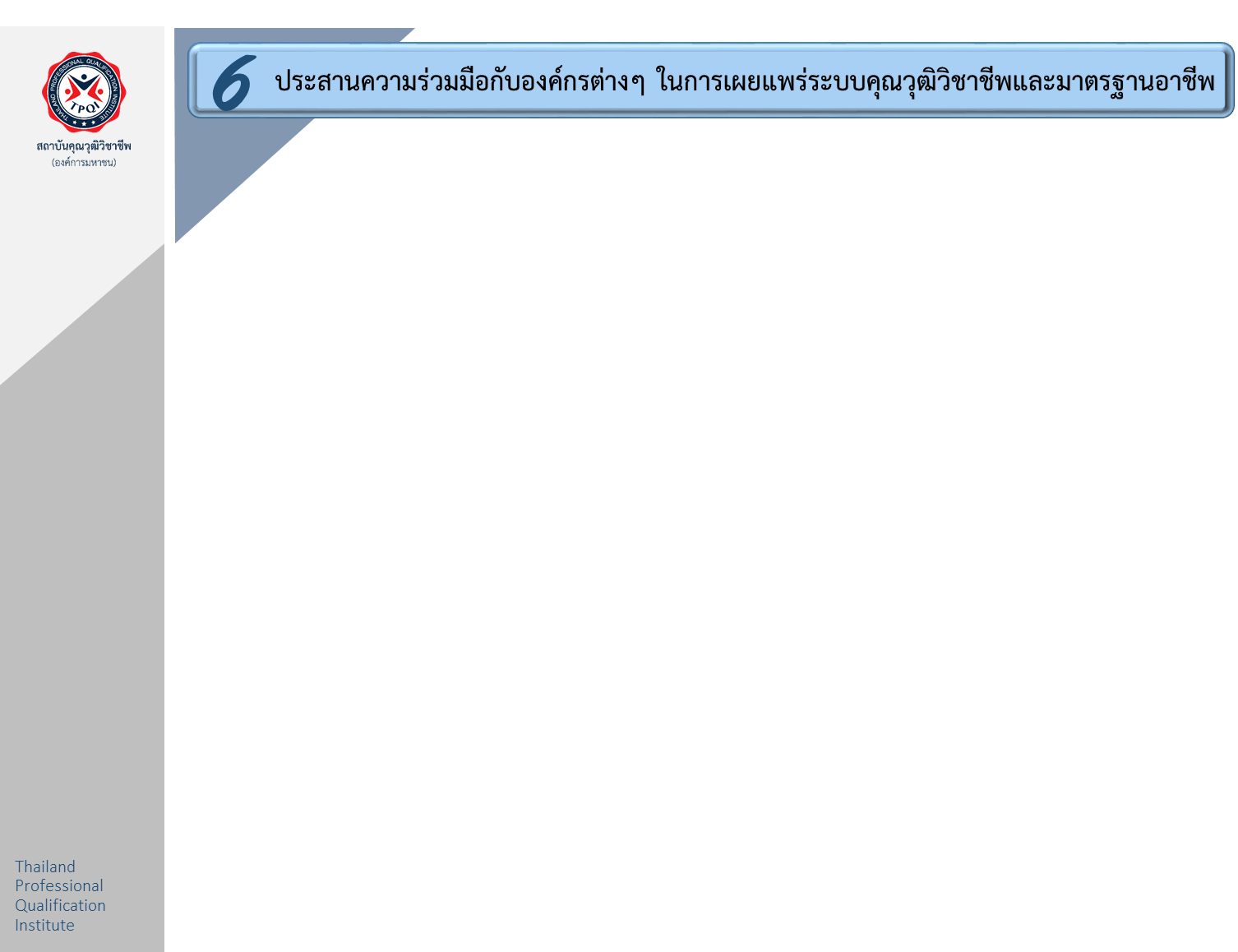 ความร่วมมือในการพัฒนาและเผยแพร่ระบบคุณวุฒิวิชาชีพ เพื่อเตรียมพร้อมการเข้าสู่ AEC
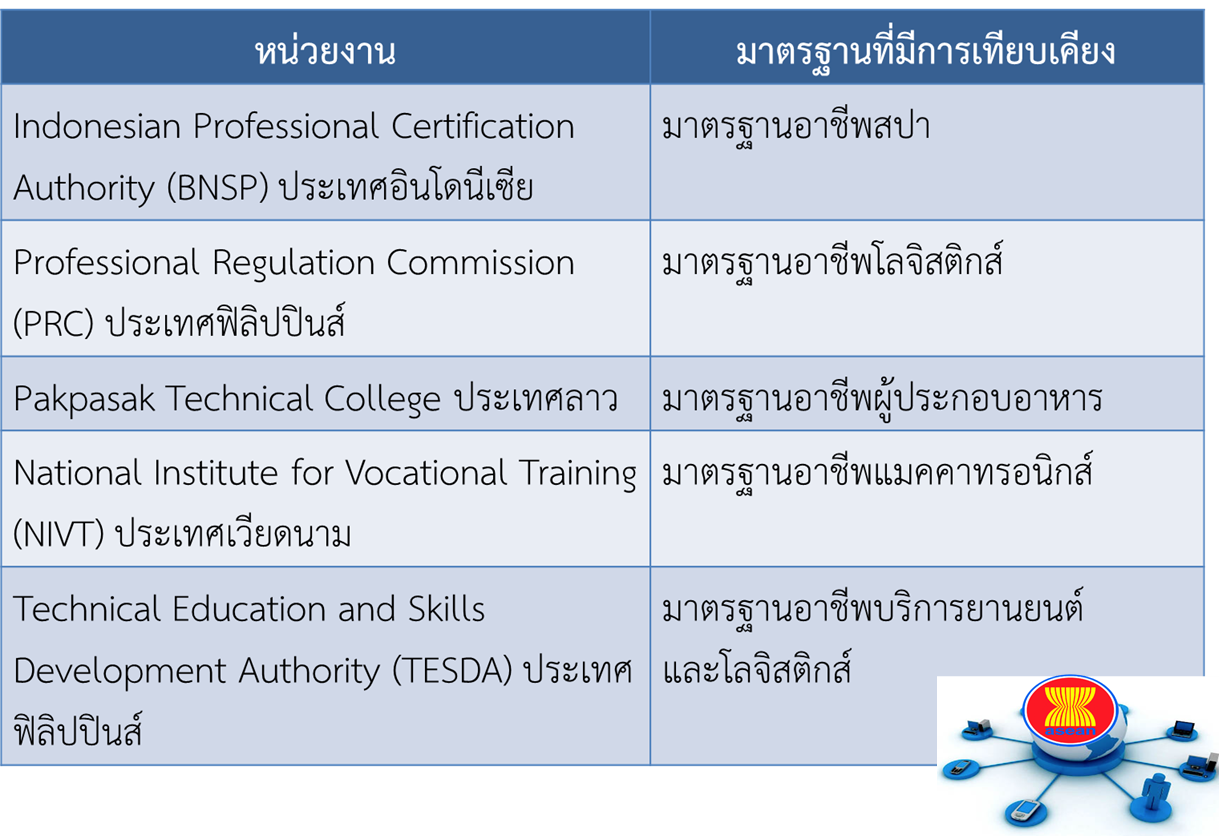 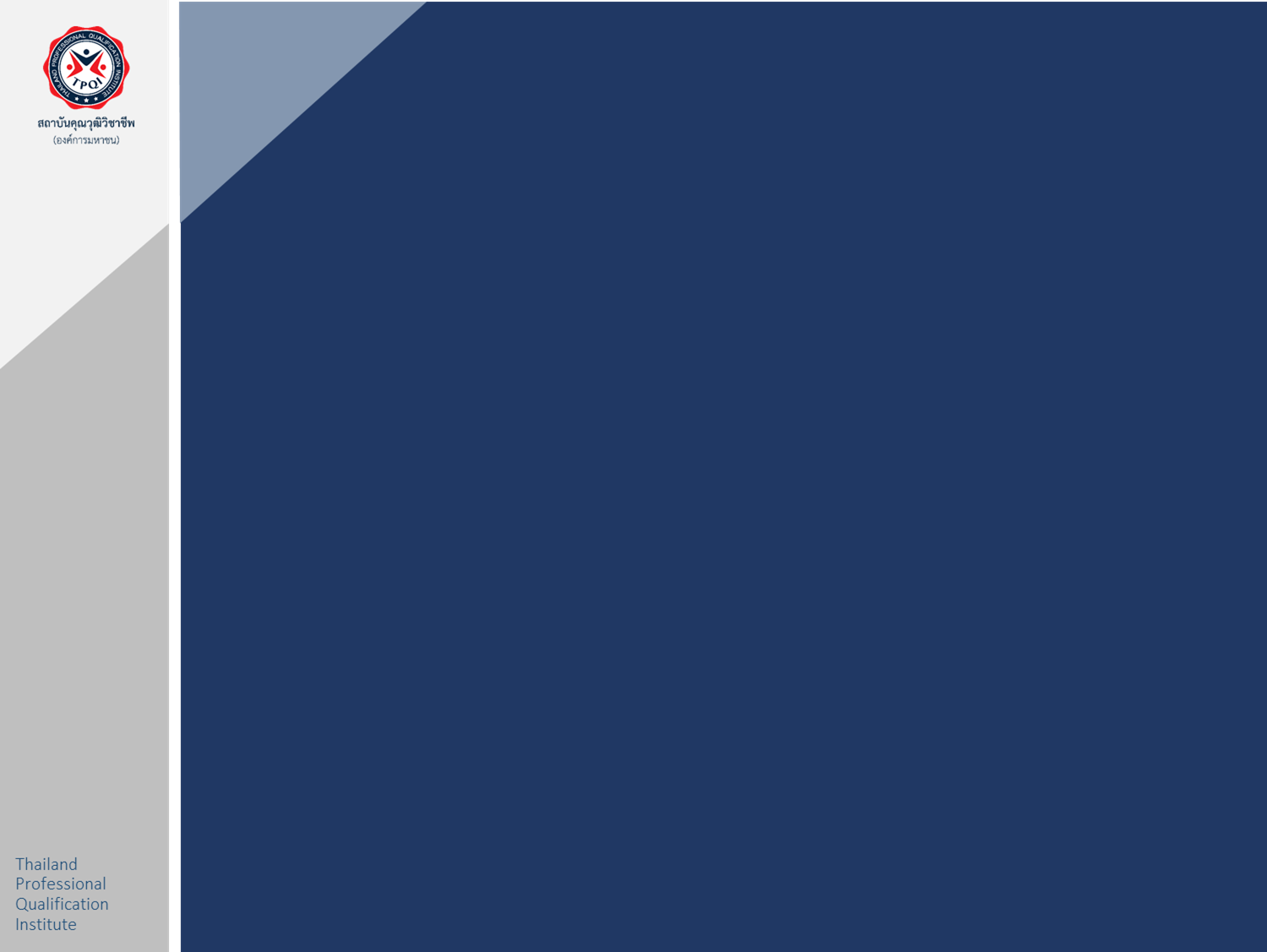 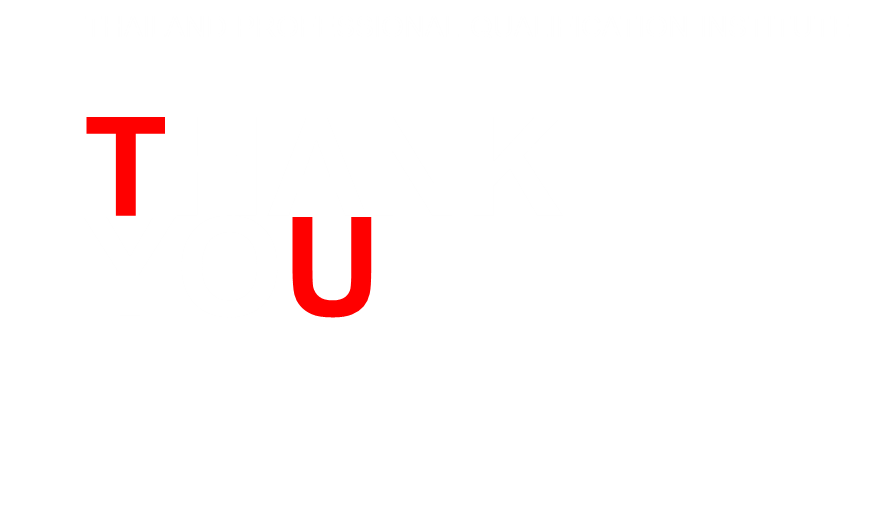